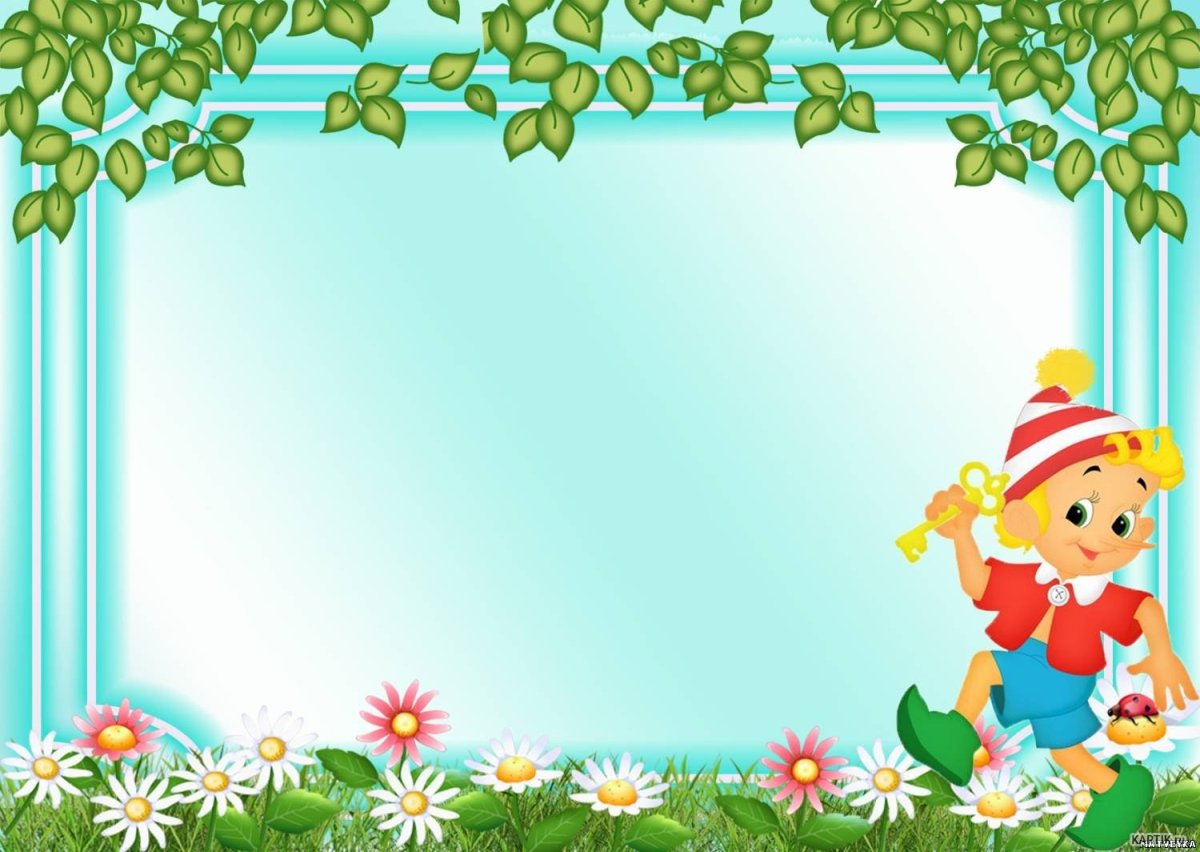 Вас вітає група
 “Буратіно”
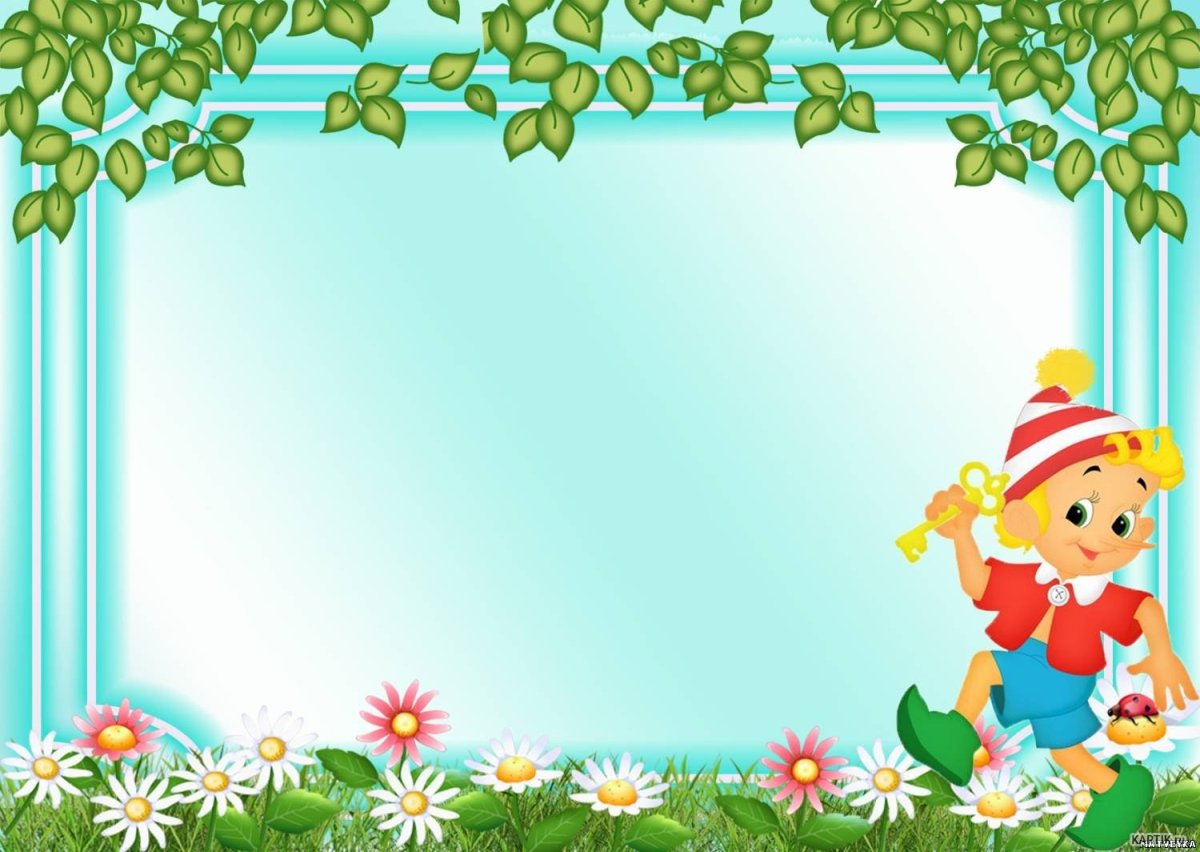 Наш девіз:
"Цікаво і весело
 будем гратись,
 через гру всього 
навчатись."
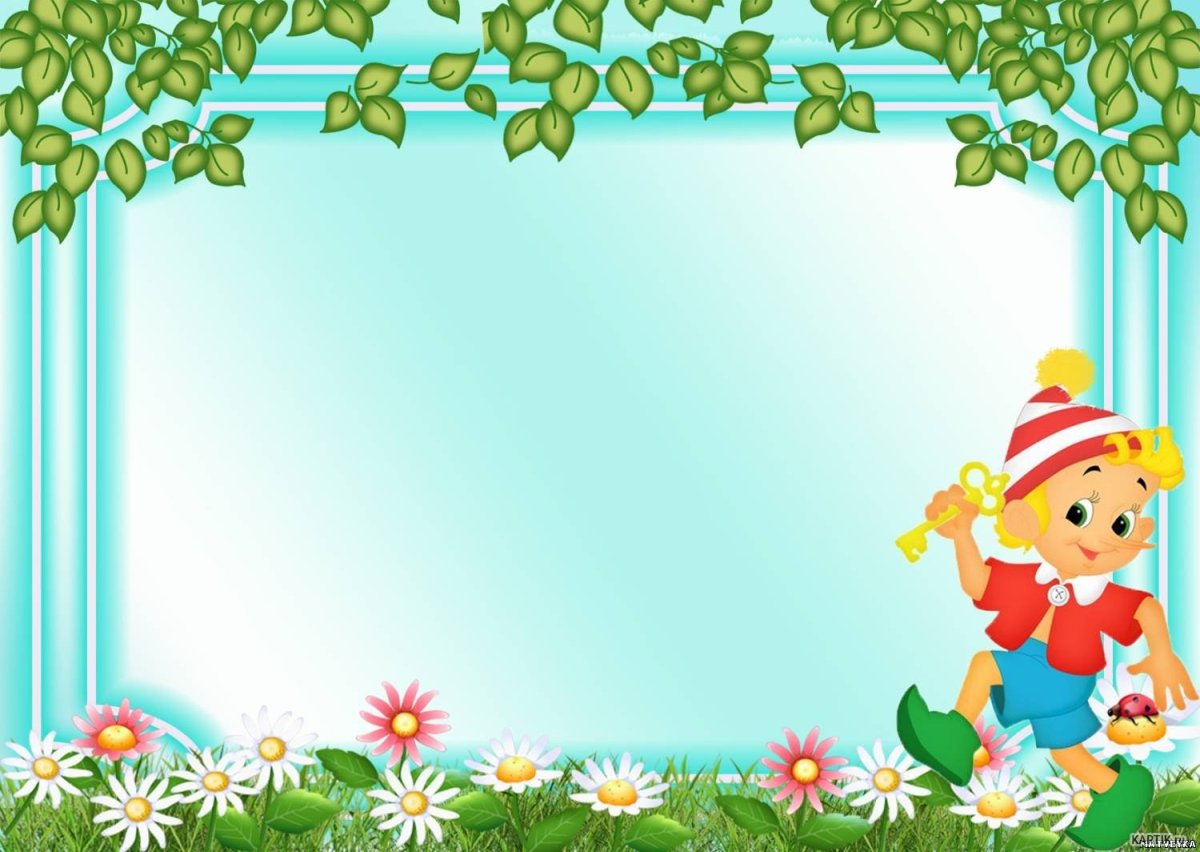 Коли приходиш в дитсадок,То хто там є, окрім діток?Так, вихователька твоя.Запам'ятай її ім'я!
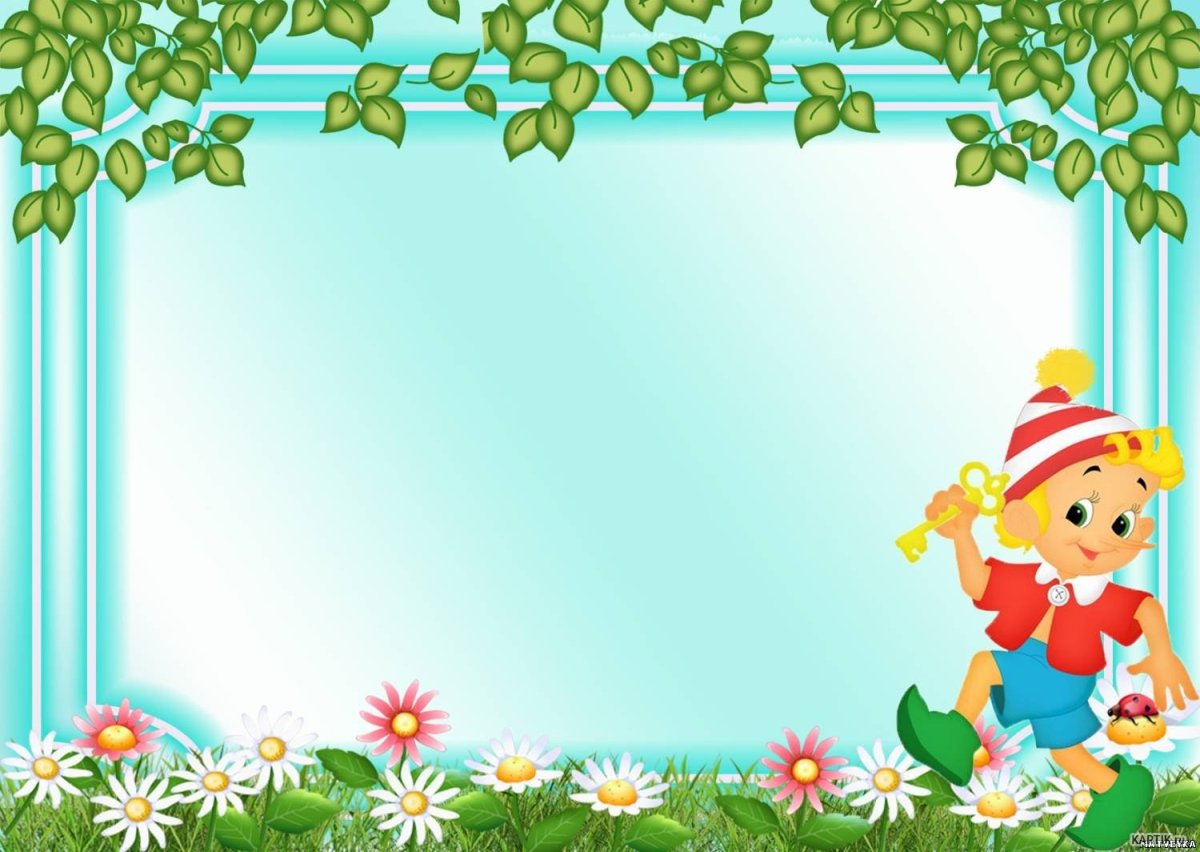 Наші вихователі:
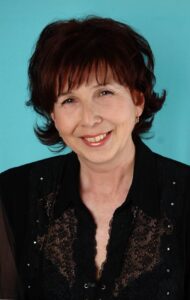 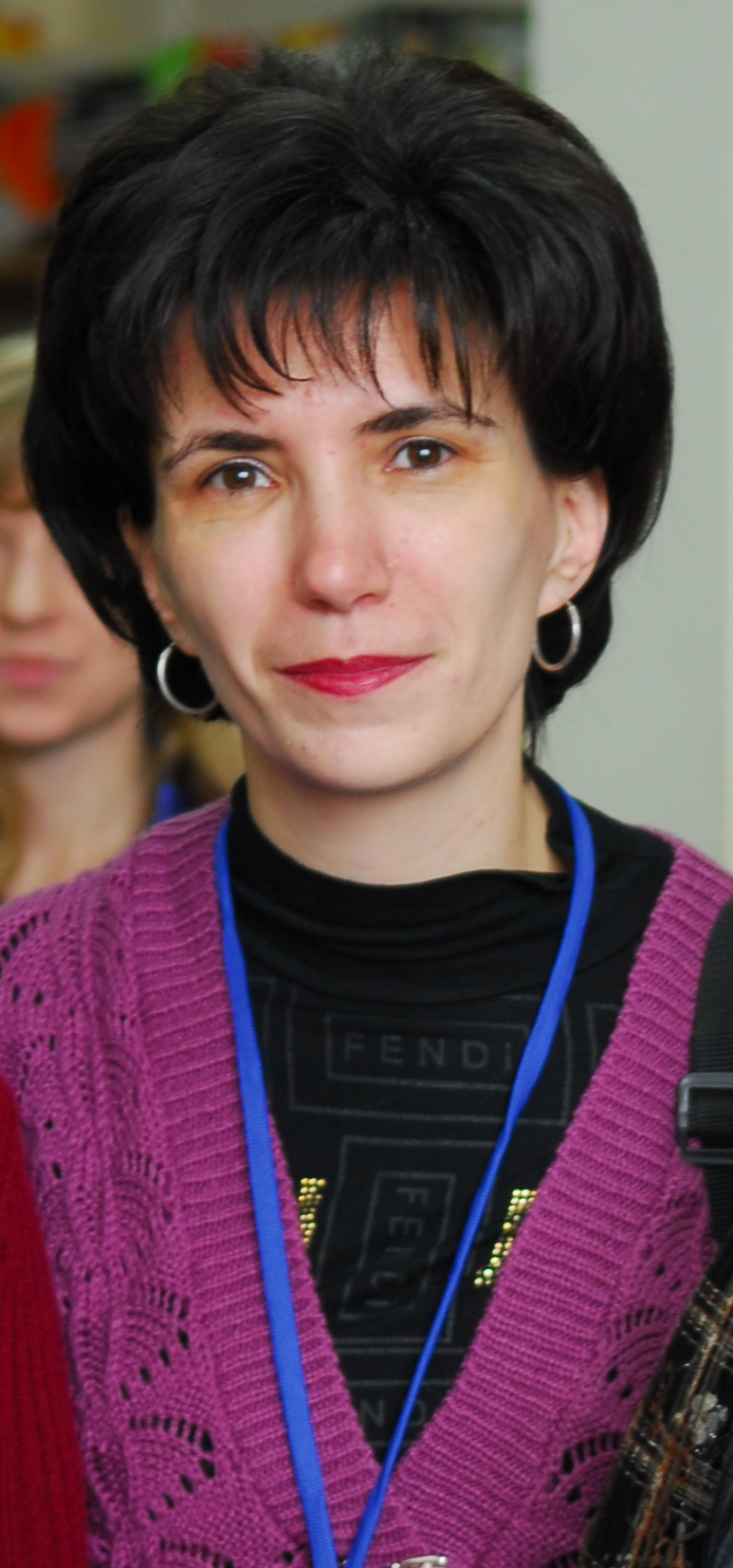 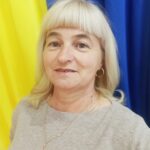 Сідун
Світлана Василівна
помічник вихователя
Молнар 
Любов Василівна
вихователь
Ортутай
Заліна Юріївна
вихователь
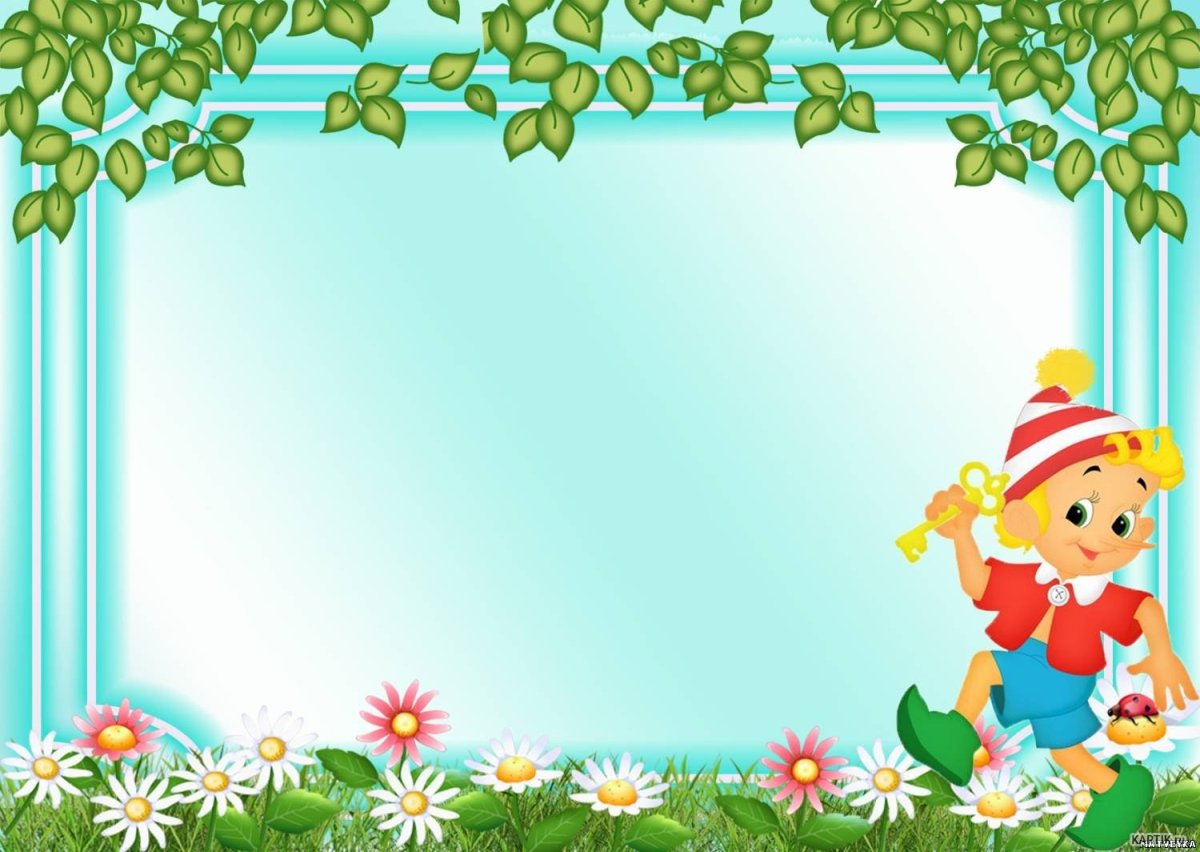 Тут ми роздягаємось
Речі в шкафчики складаємо
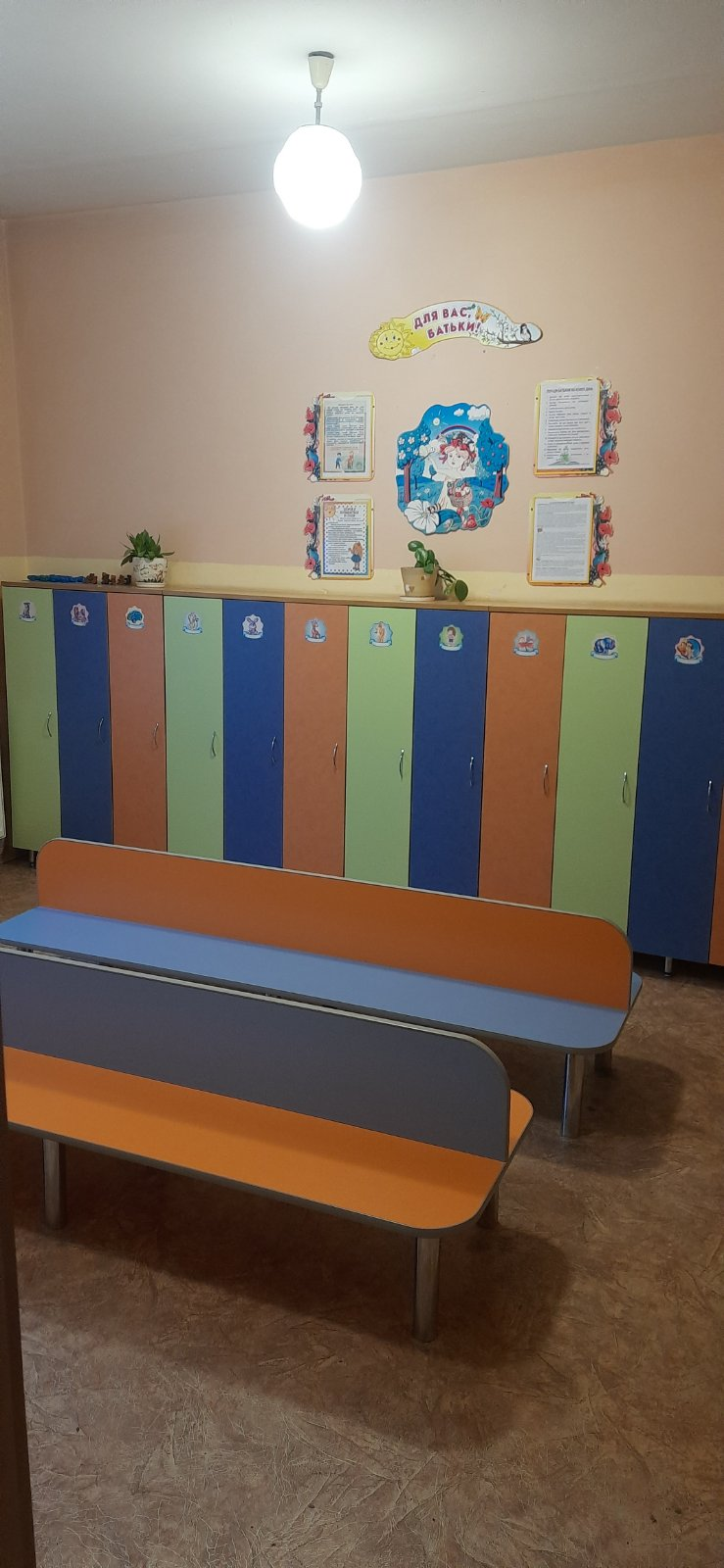 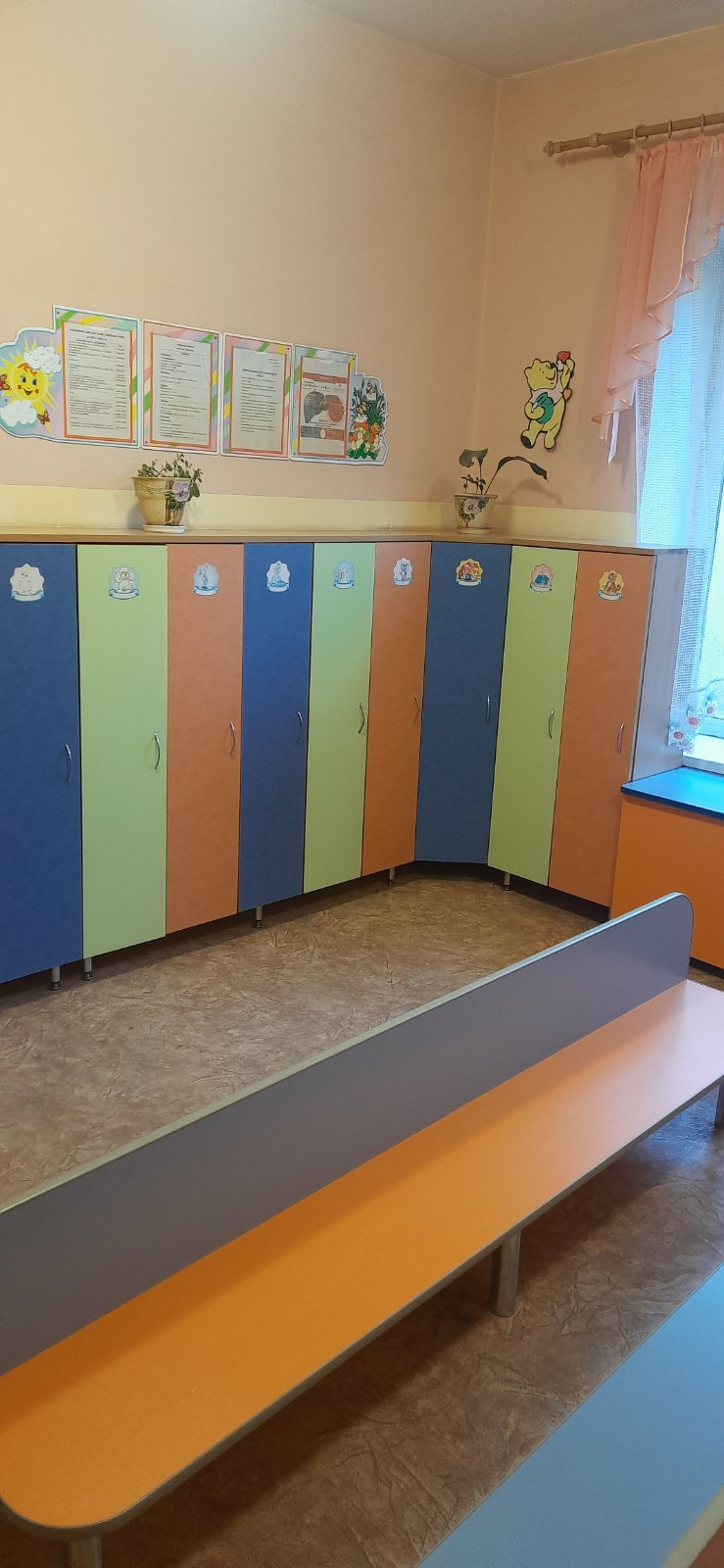 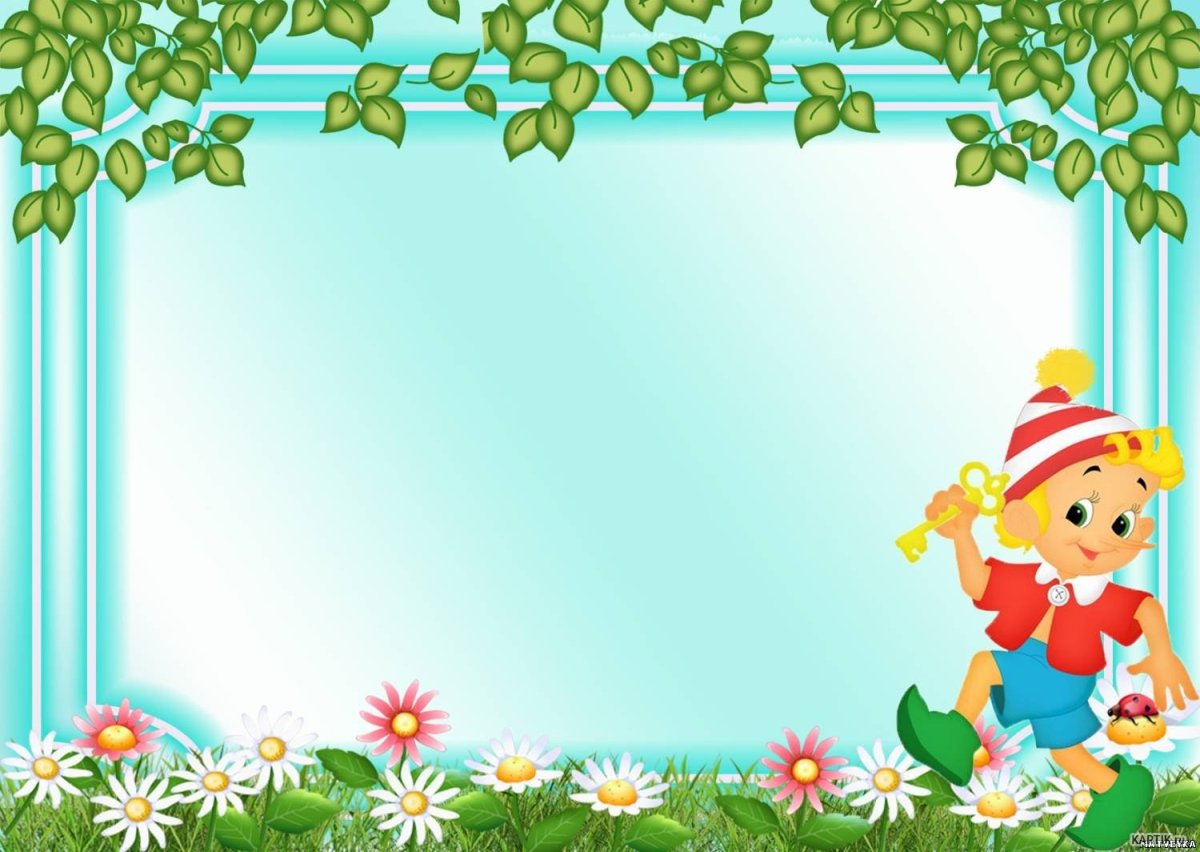 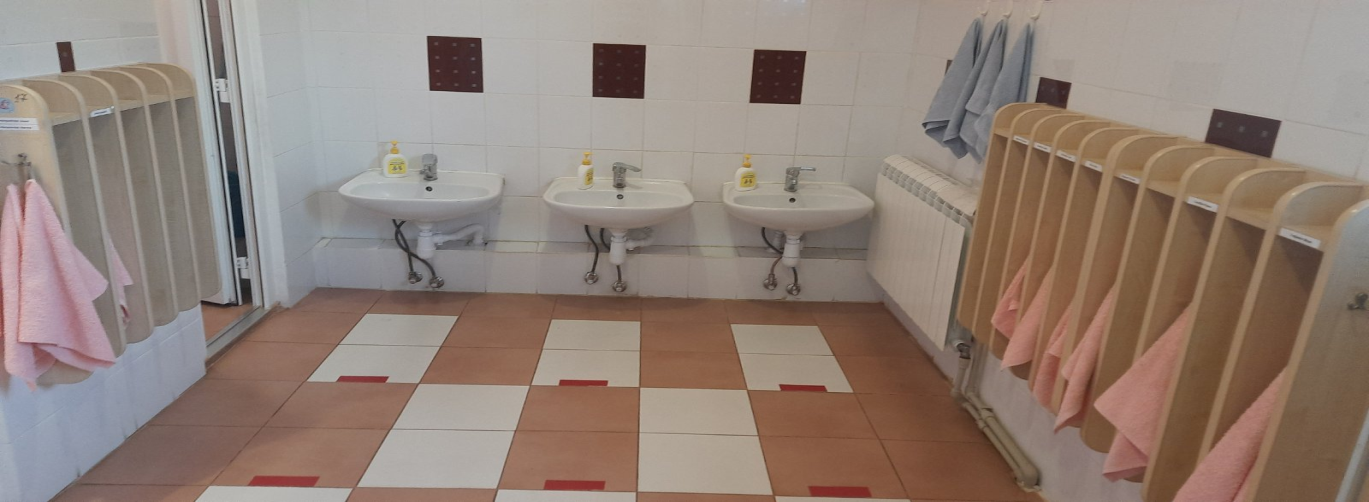 Відомо навіть малюку,Як добре жити в дитсадку.Прийшов - вітайся: «Добрий ранок!»Мий руки і куштуй сніданок.
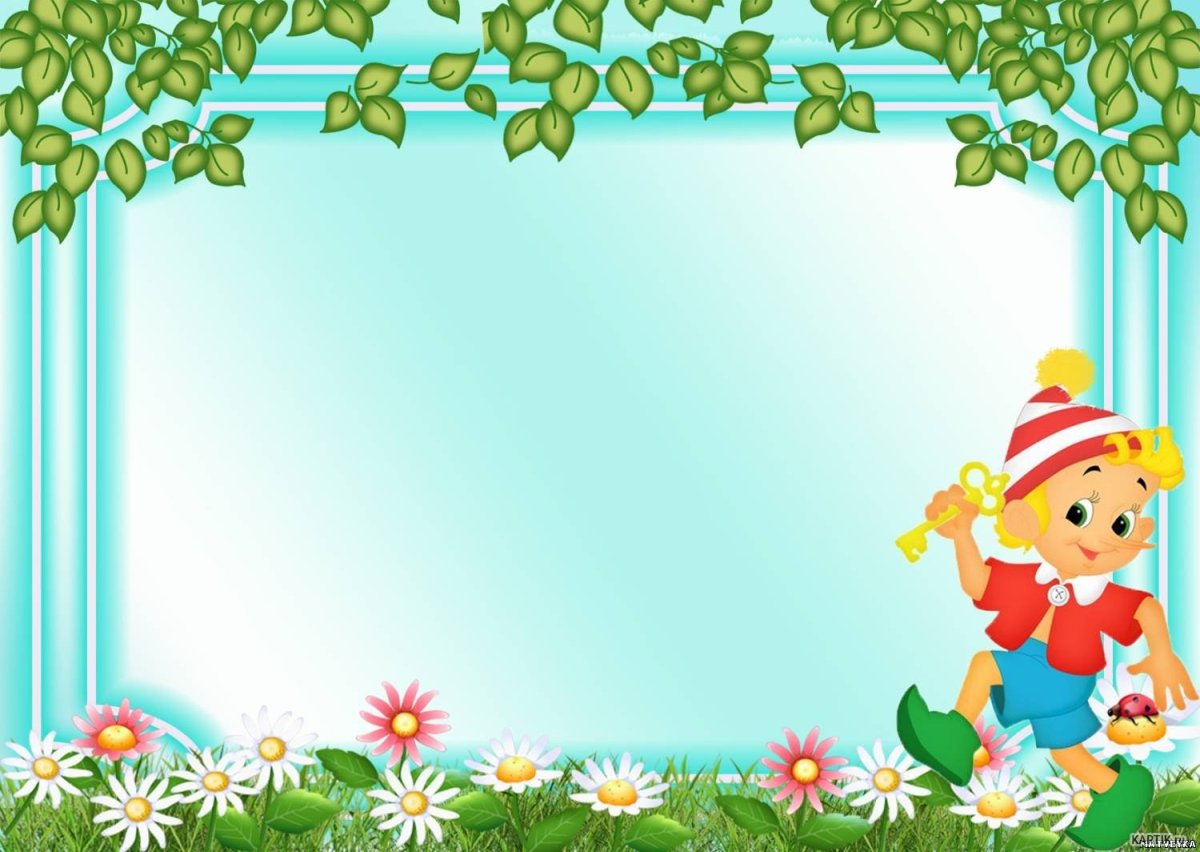 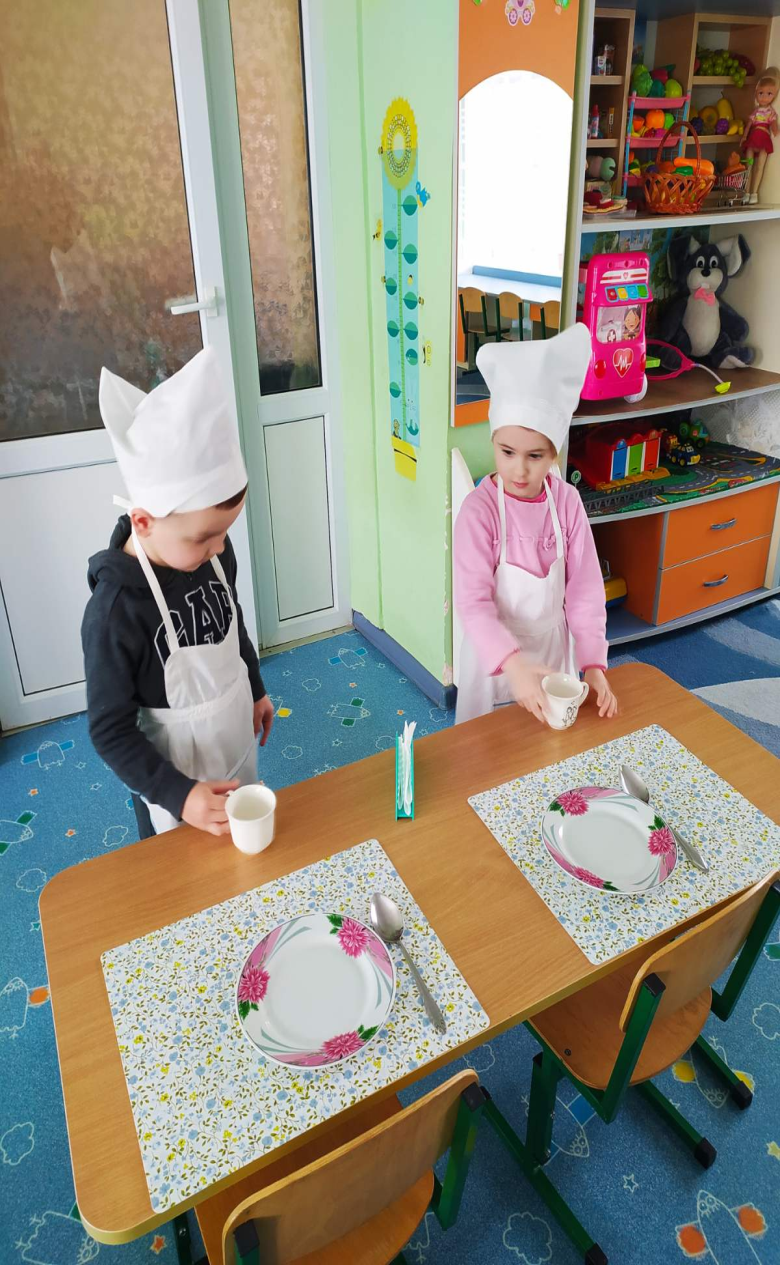 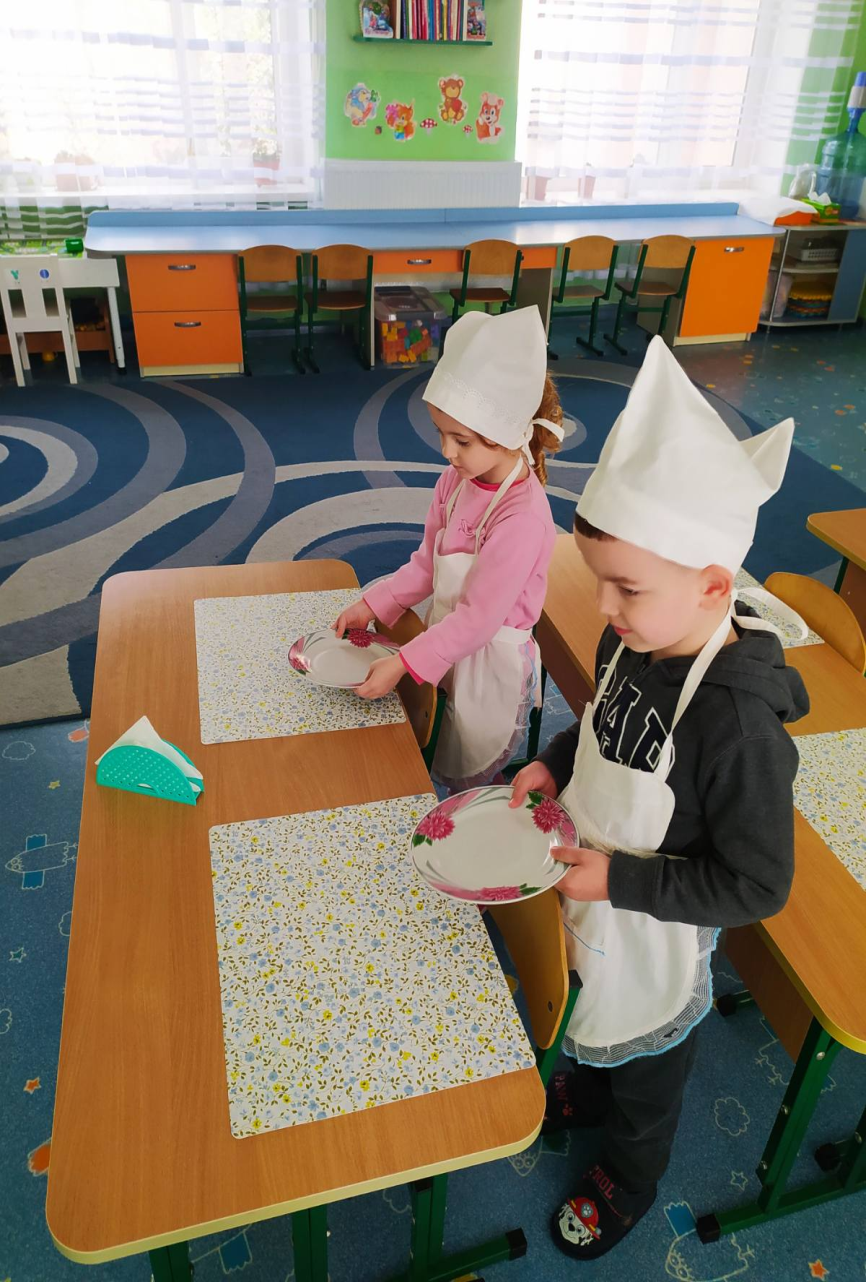 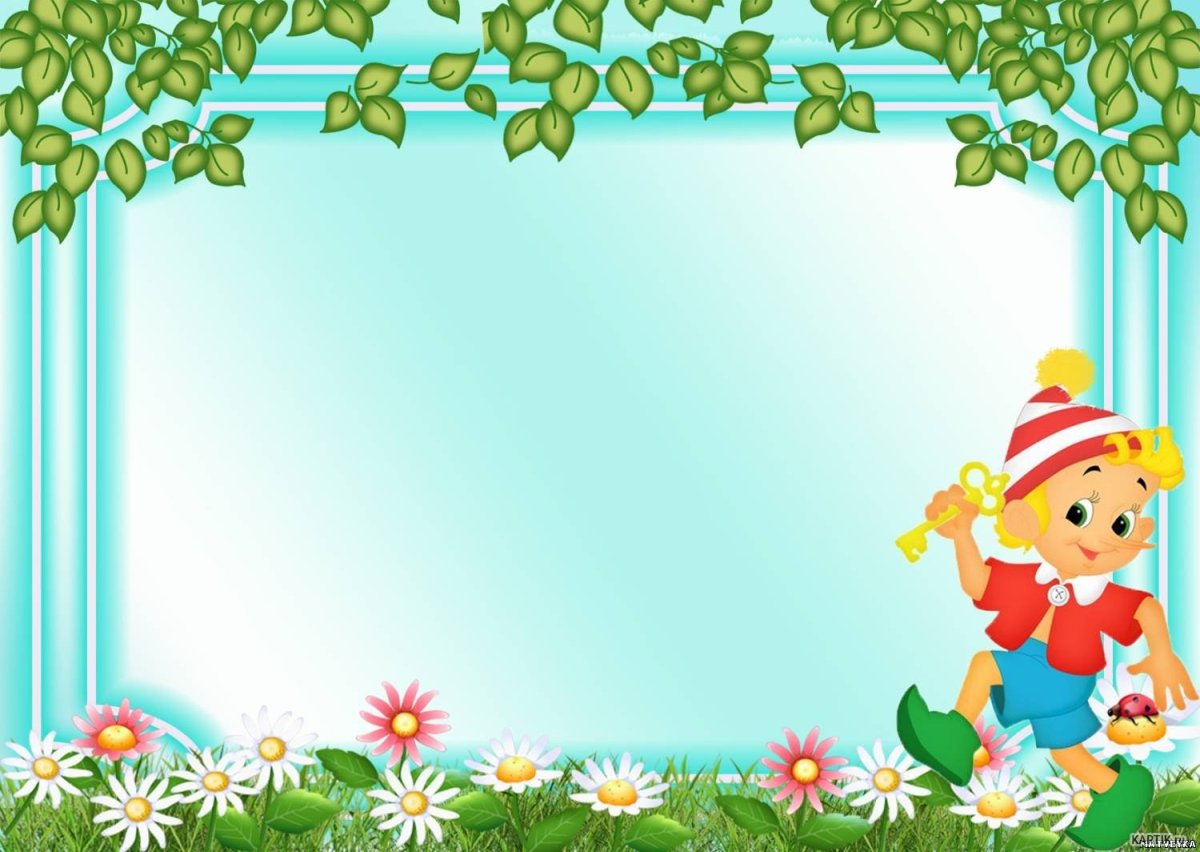 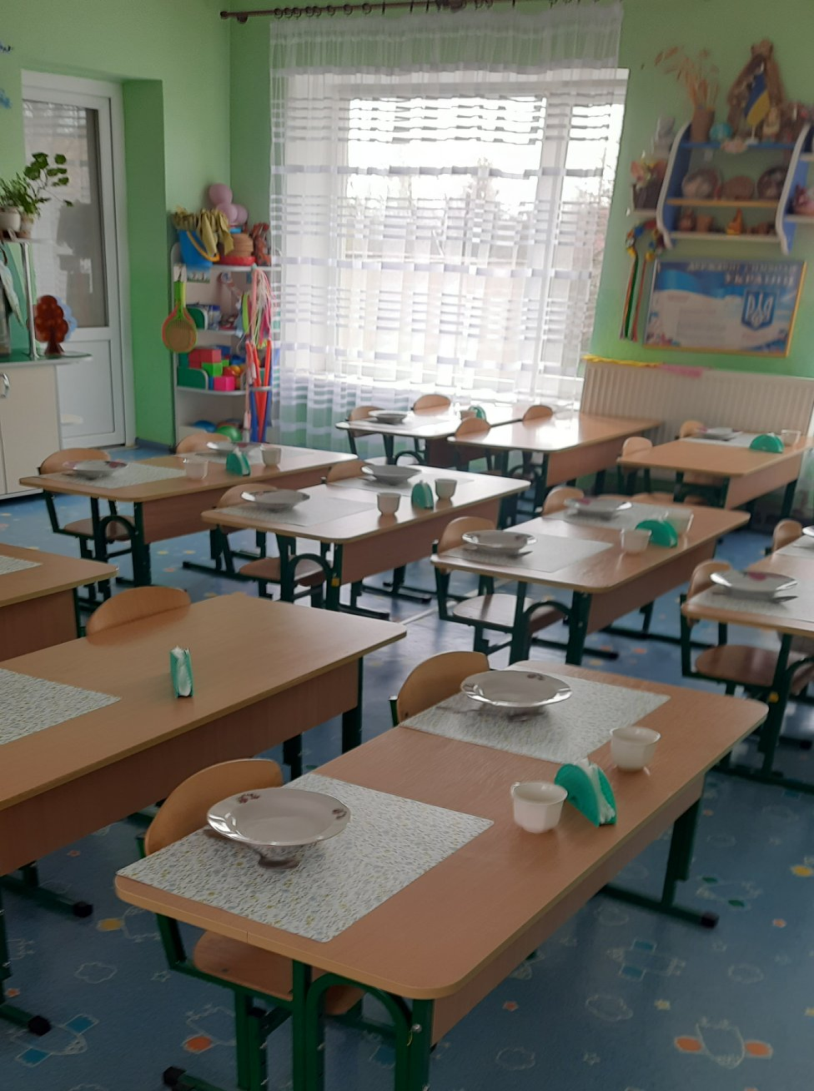 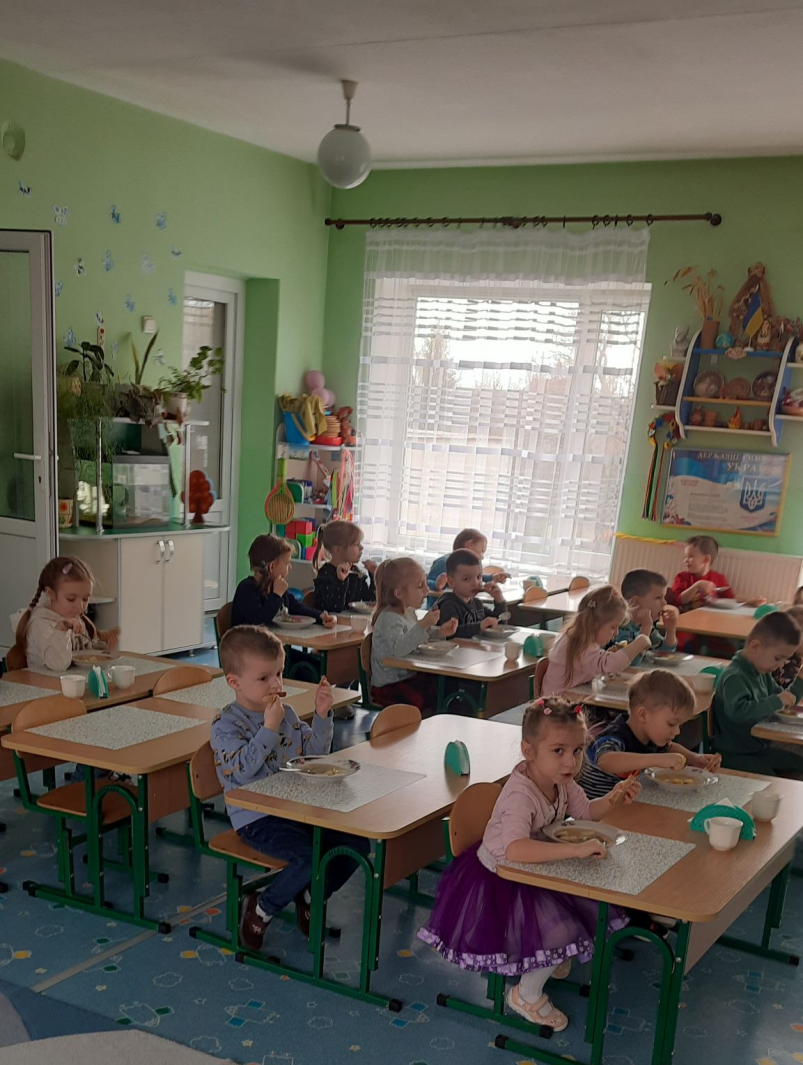 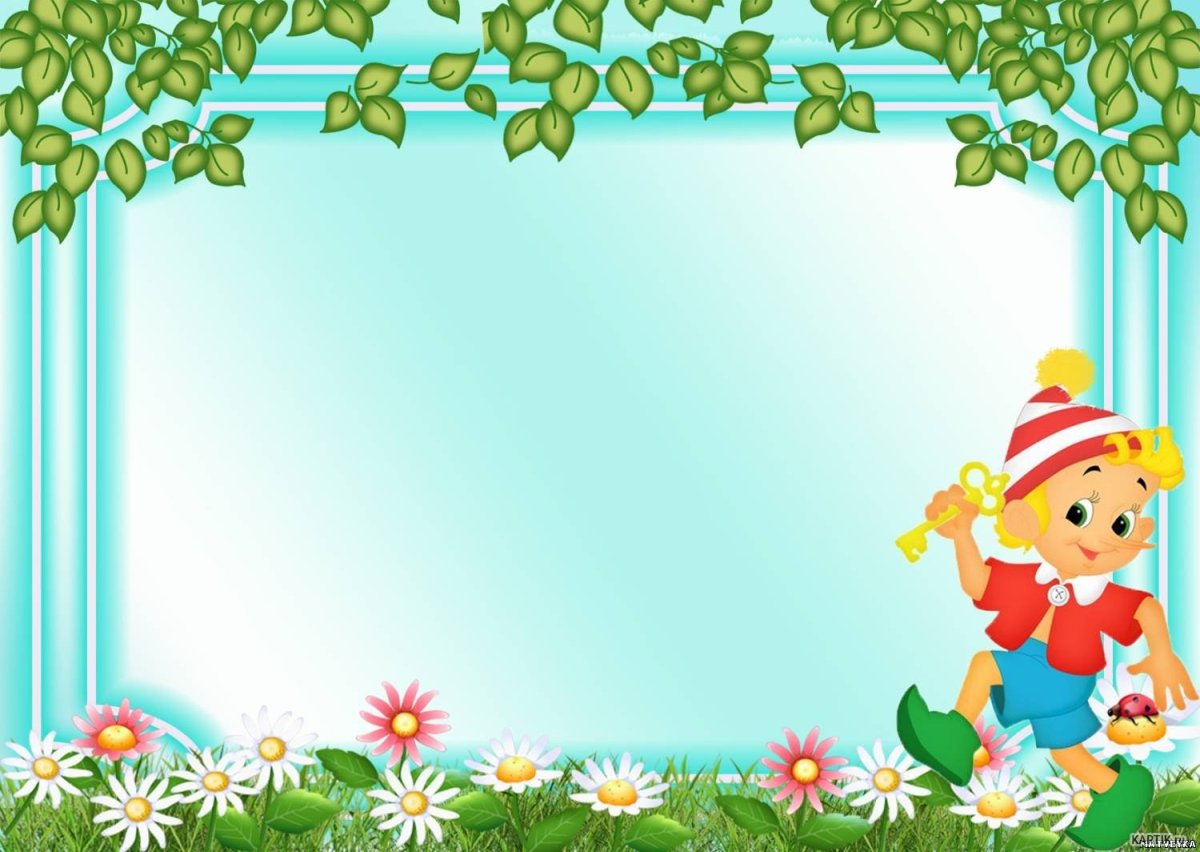 Немає часу на ниття,Бо чекають цікаві заняття:музичне, ліпка, малювання,Ще й порахуємо старанно.
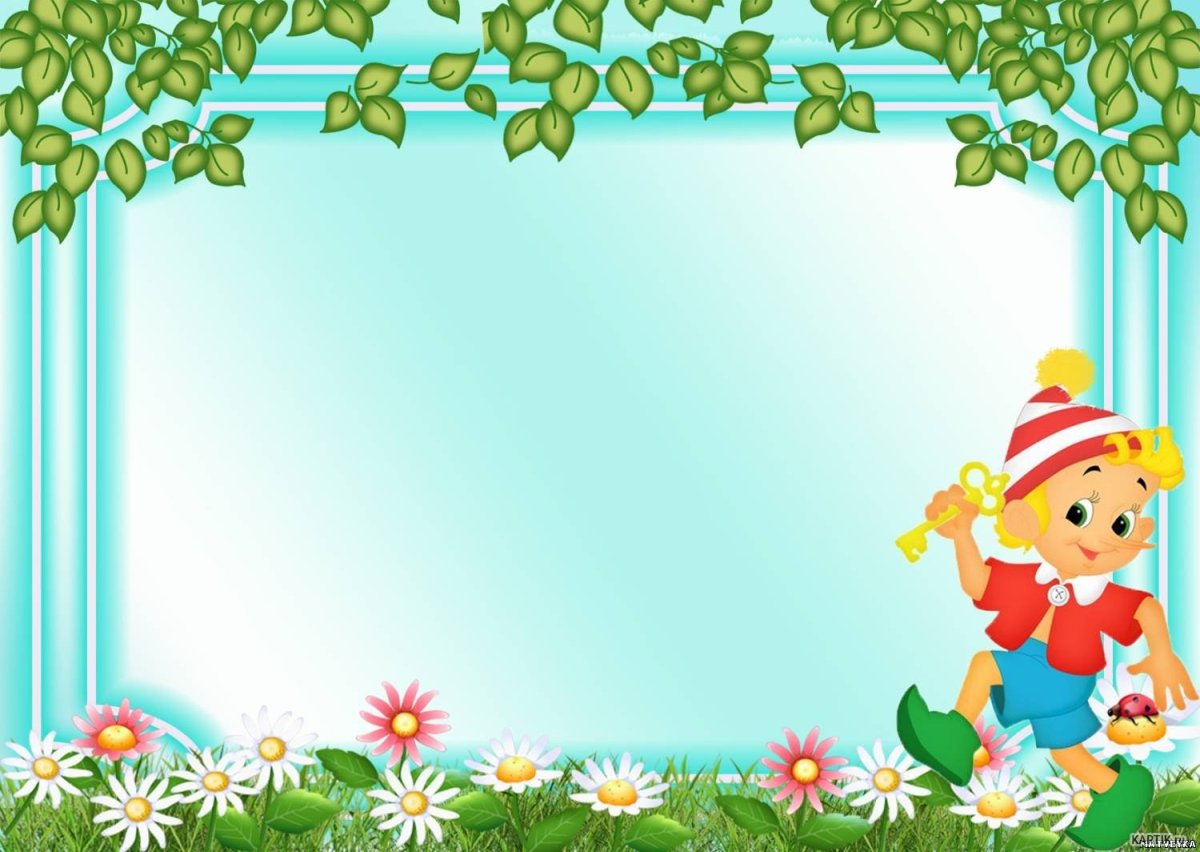 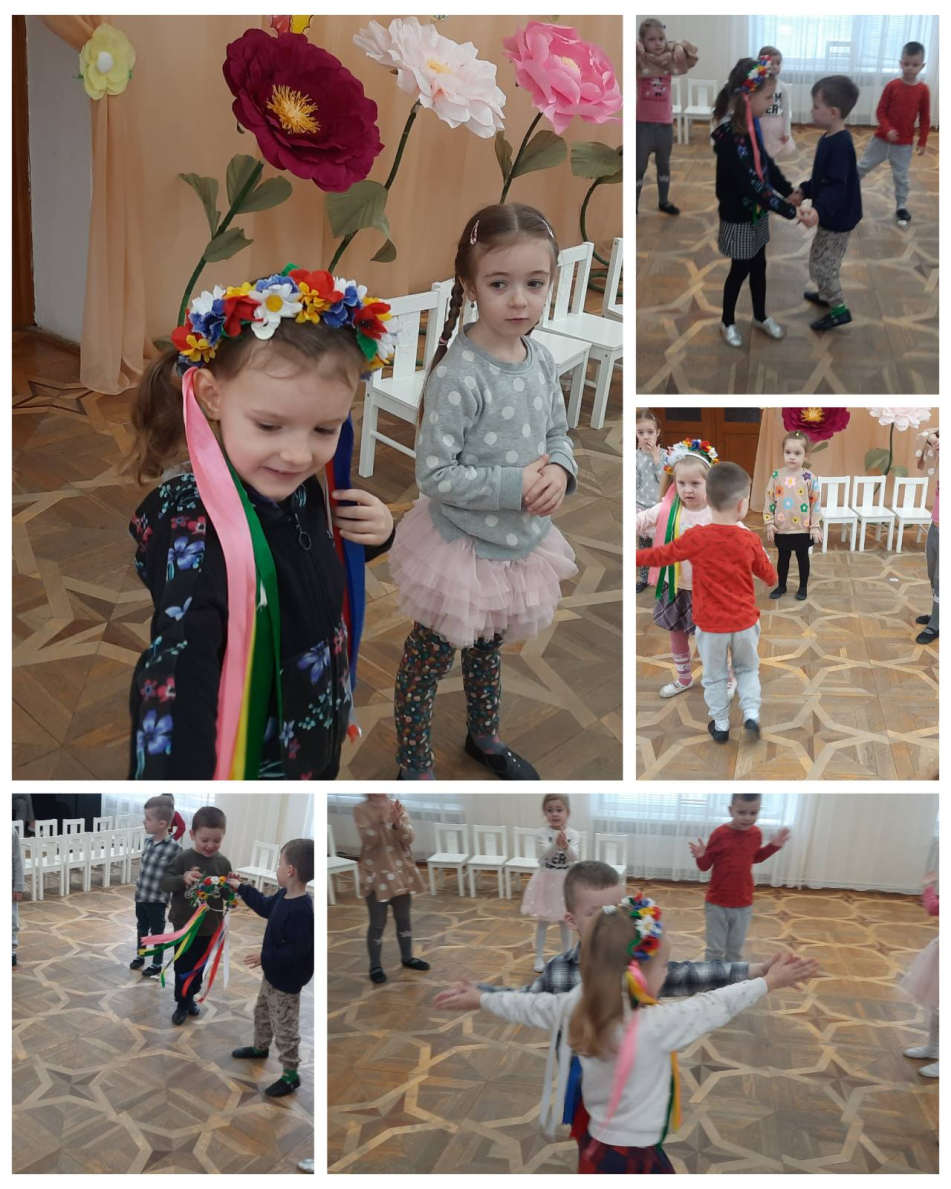 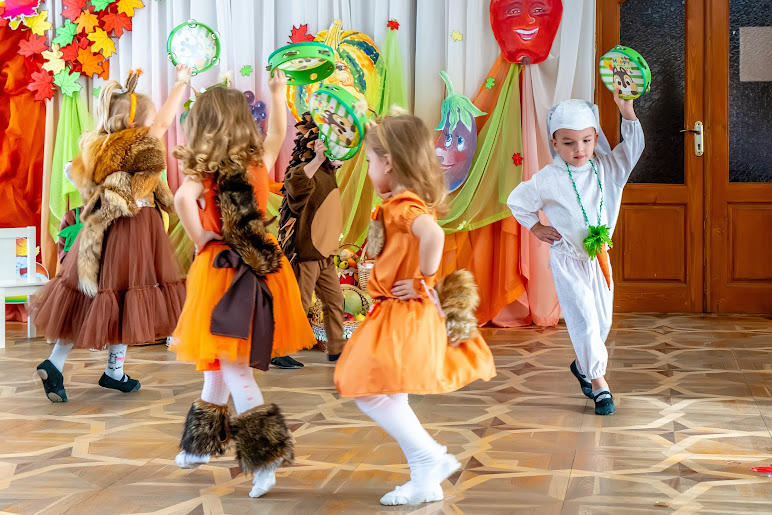 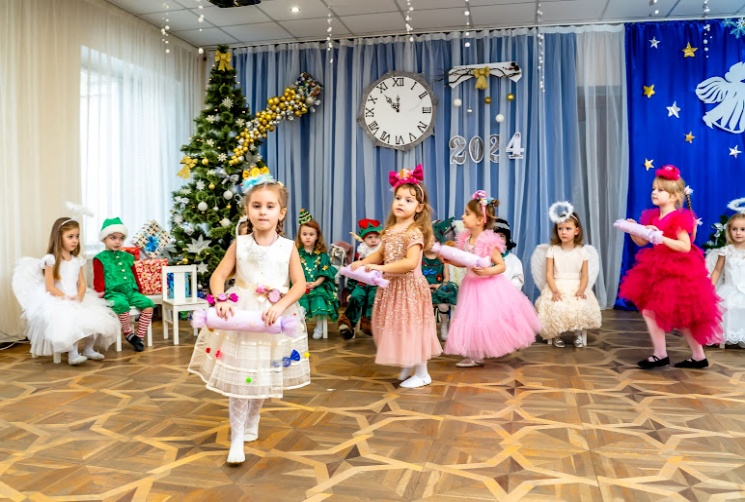 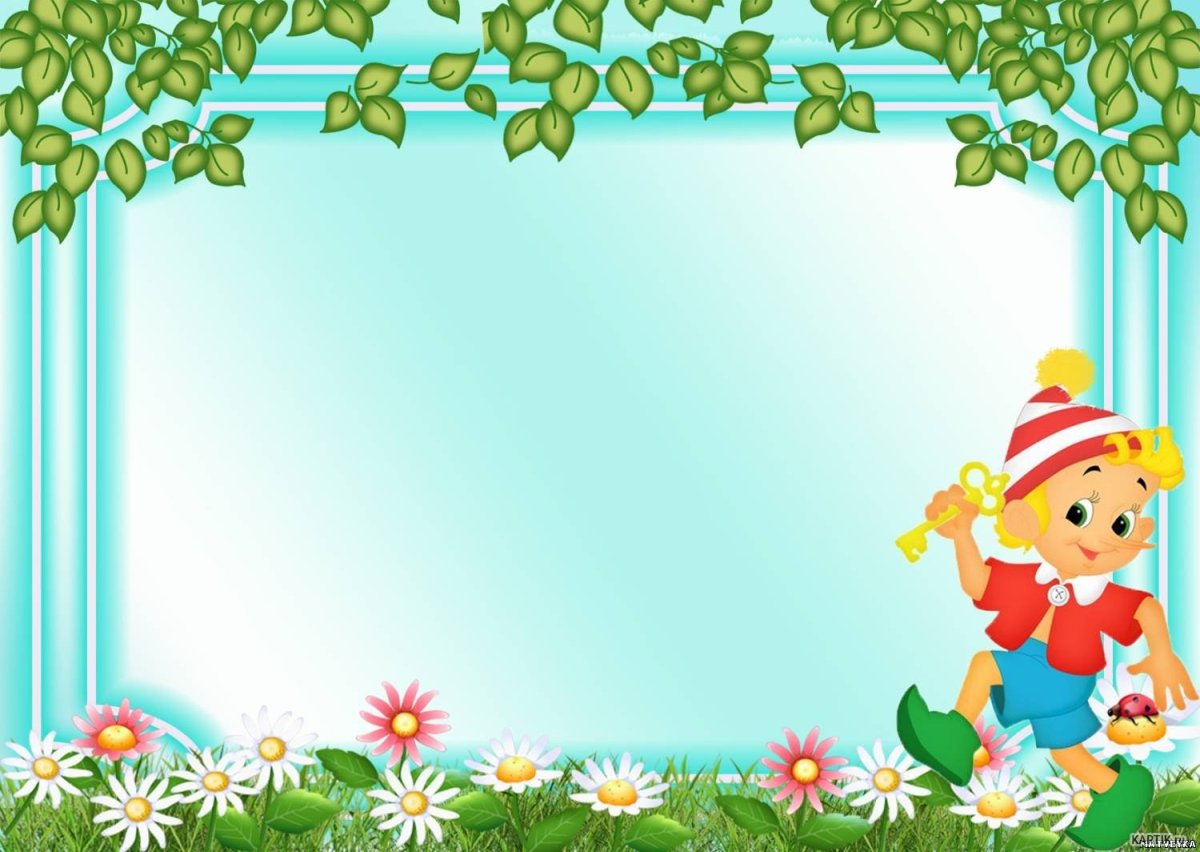 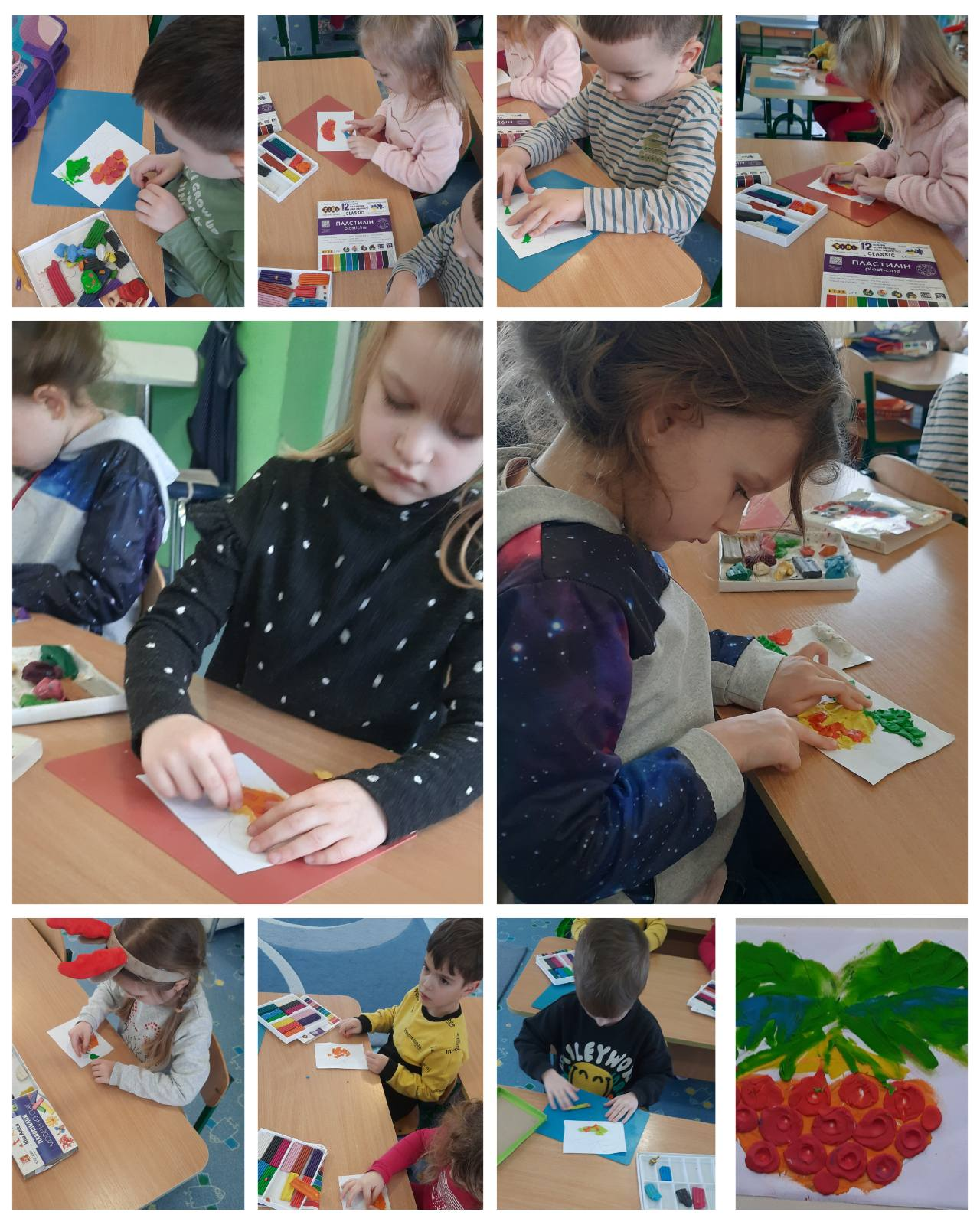 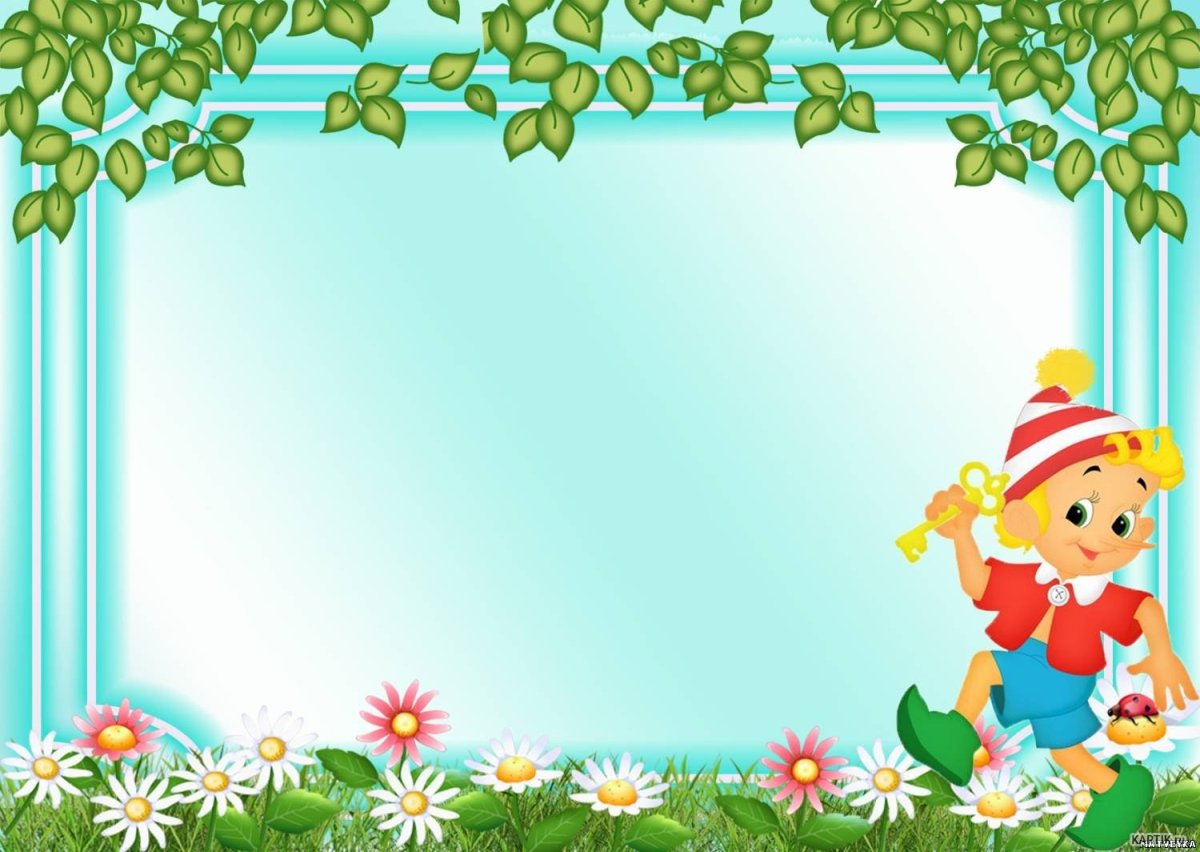 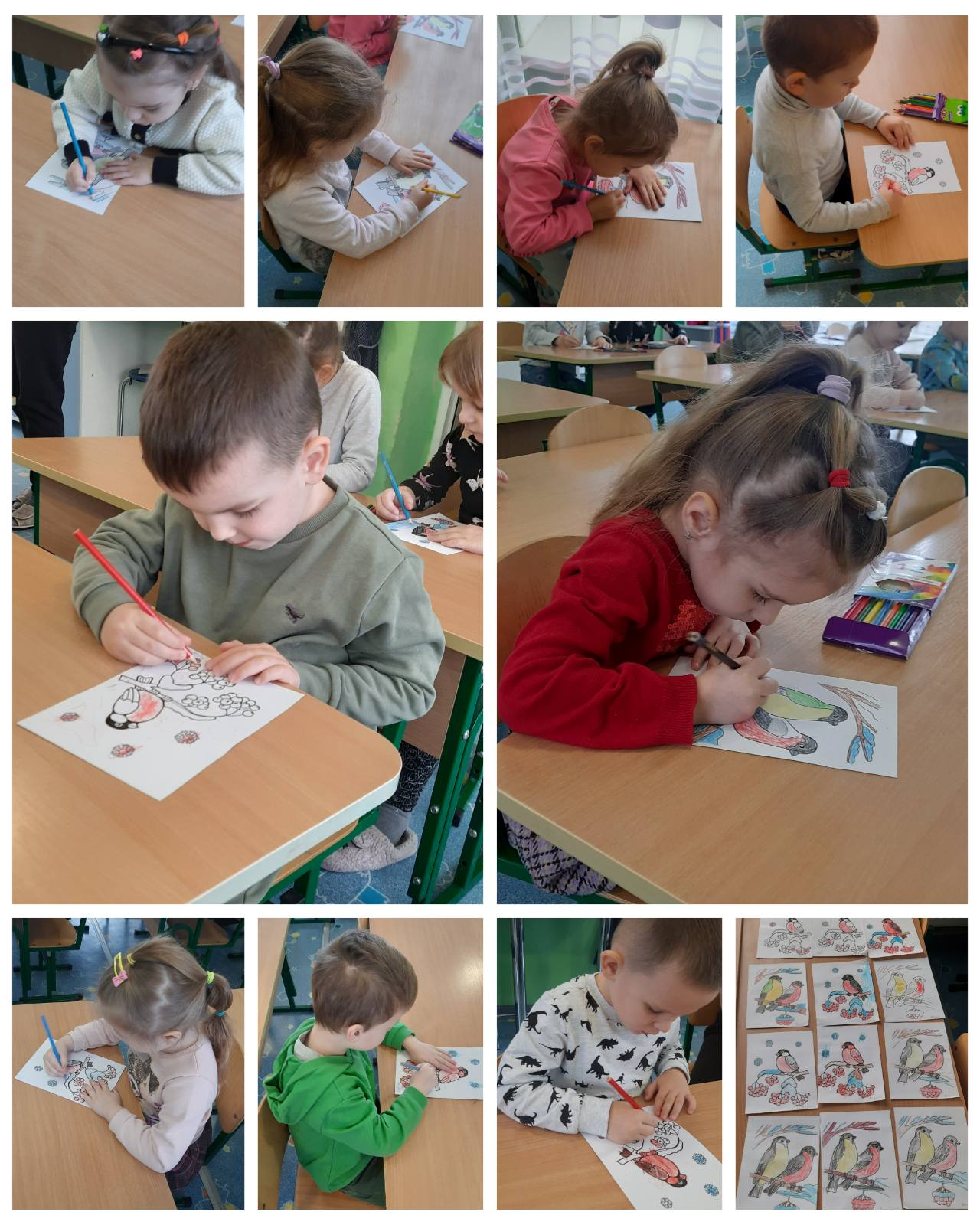 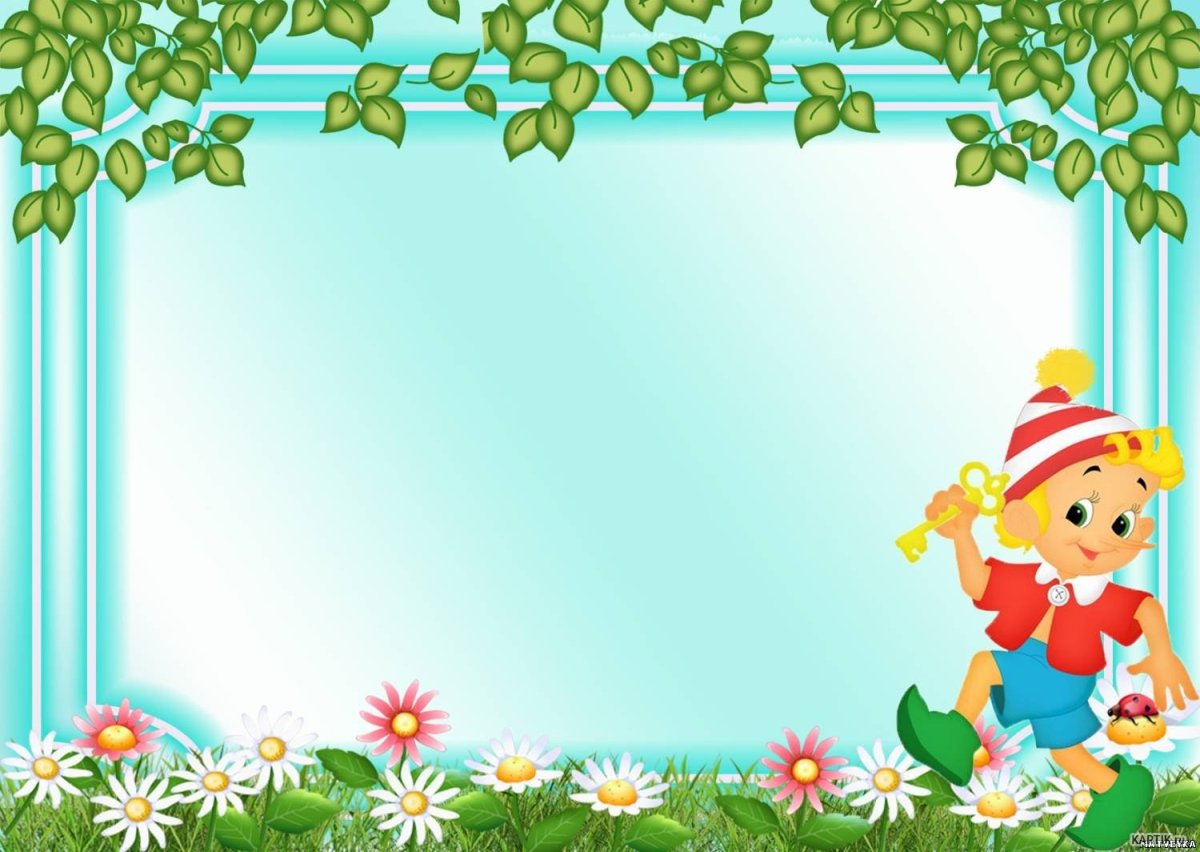 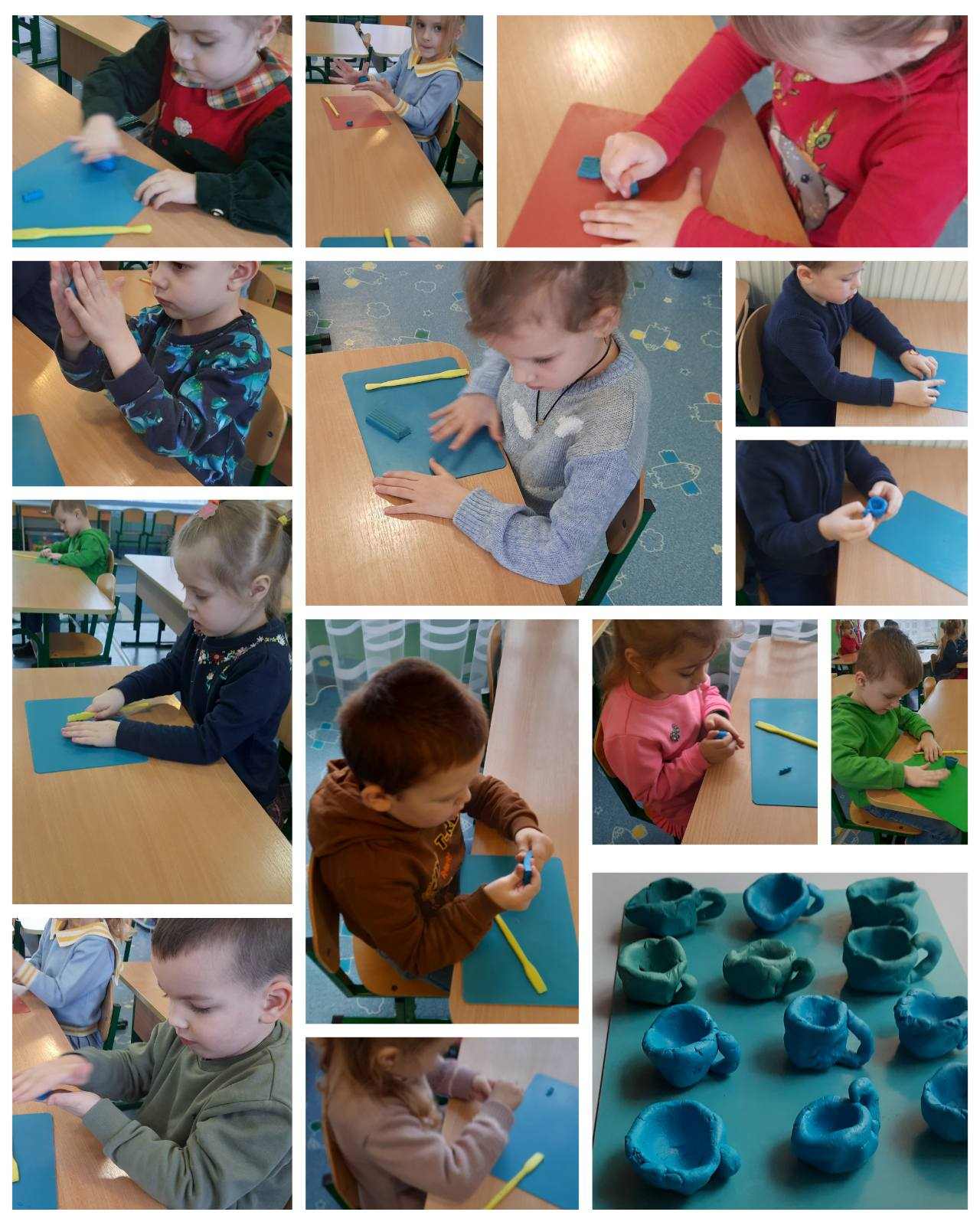 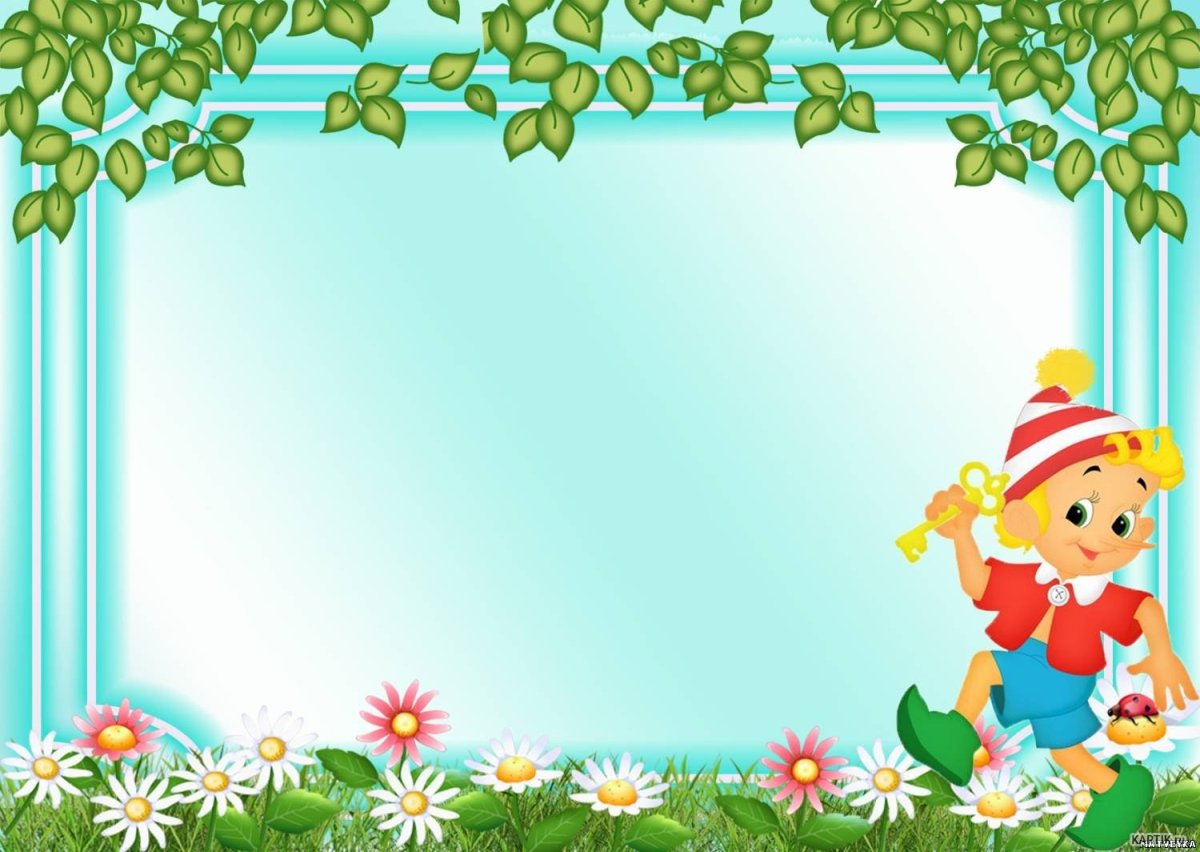 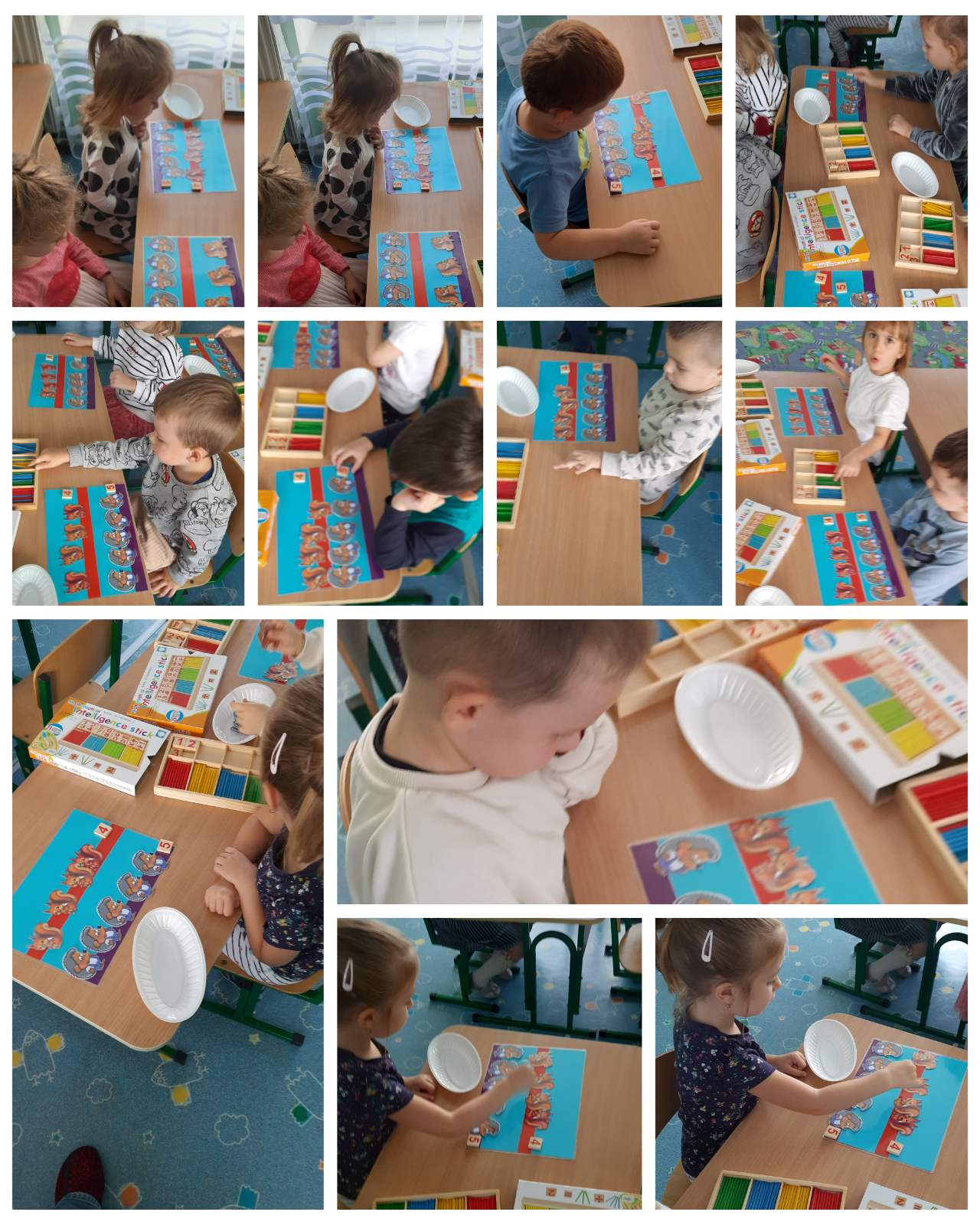 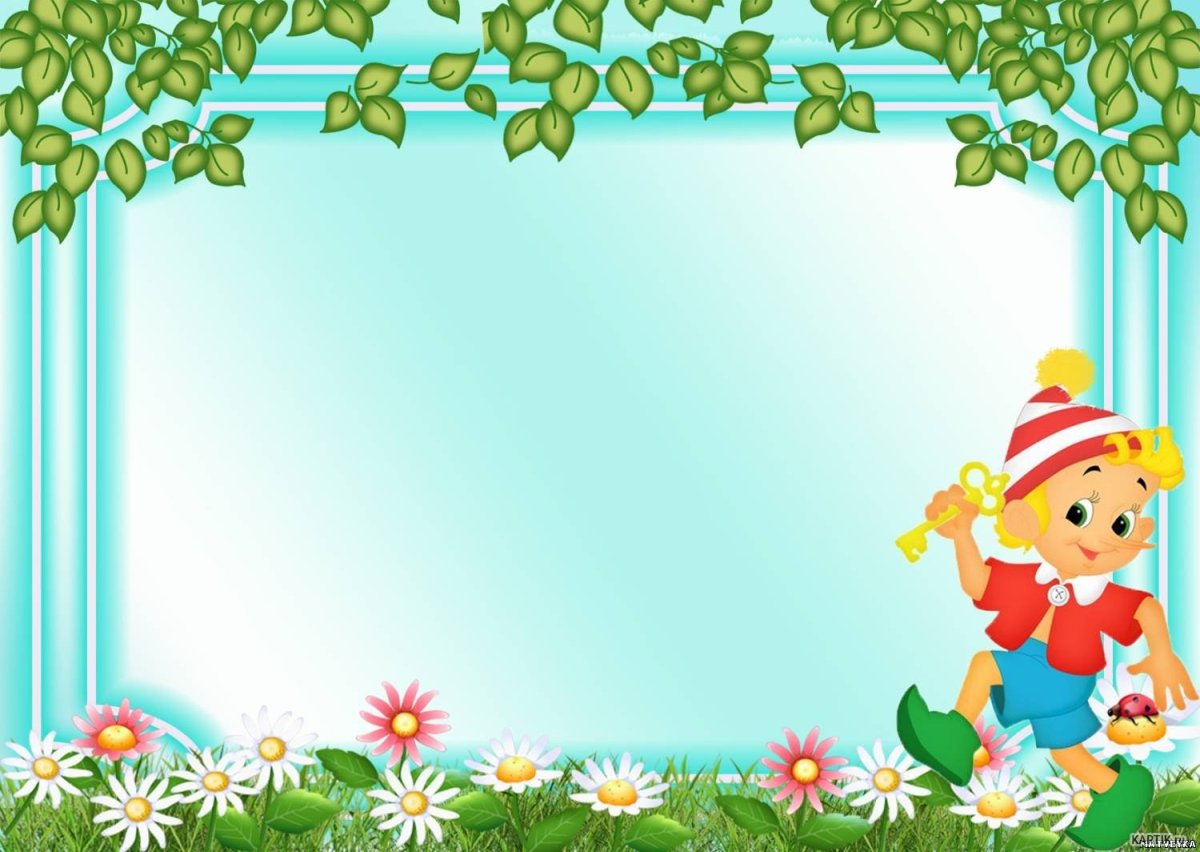 В нашій групі для малятГарні шафи стоять в ряд.А у шафах на полицяхіграшок, як у крамниці.Ляльки, ведмедики, візочок, машини,Меблі і посуд є неодмінно.Наші малята весело грають,А після гри їх на місце складають.
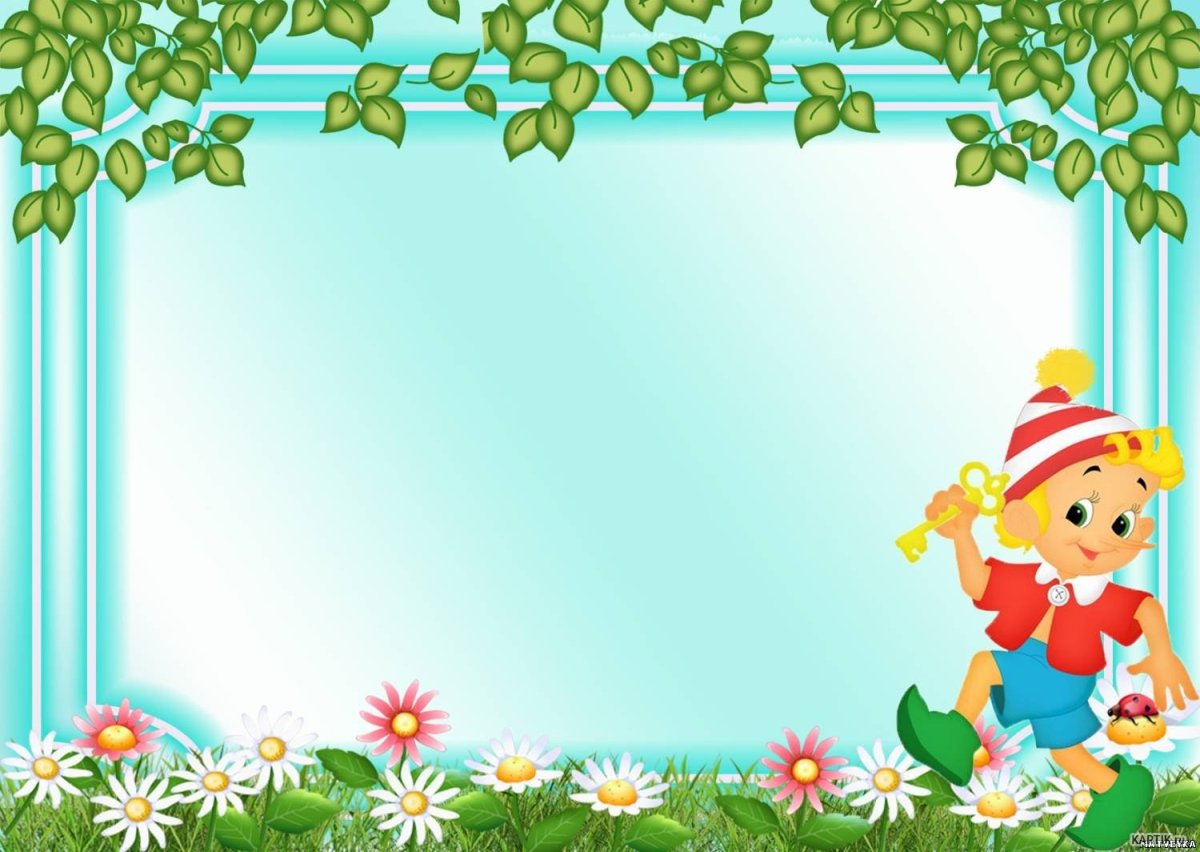 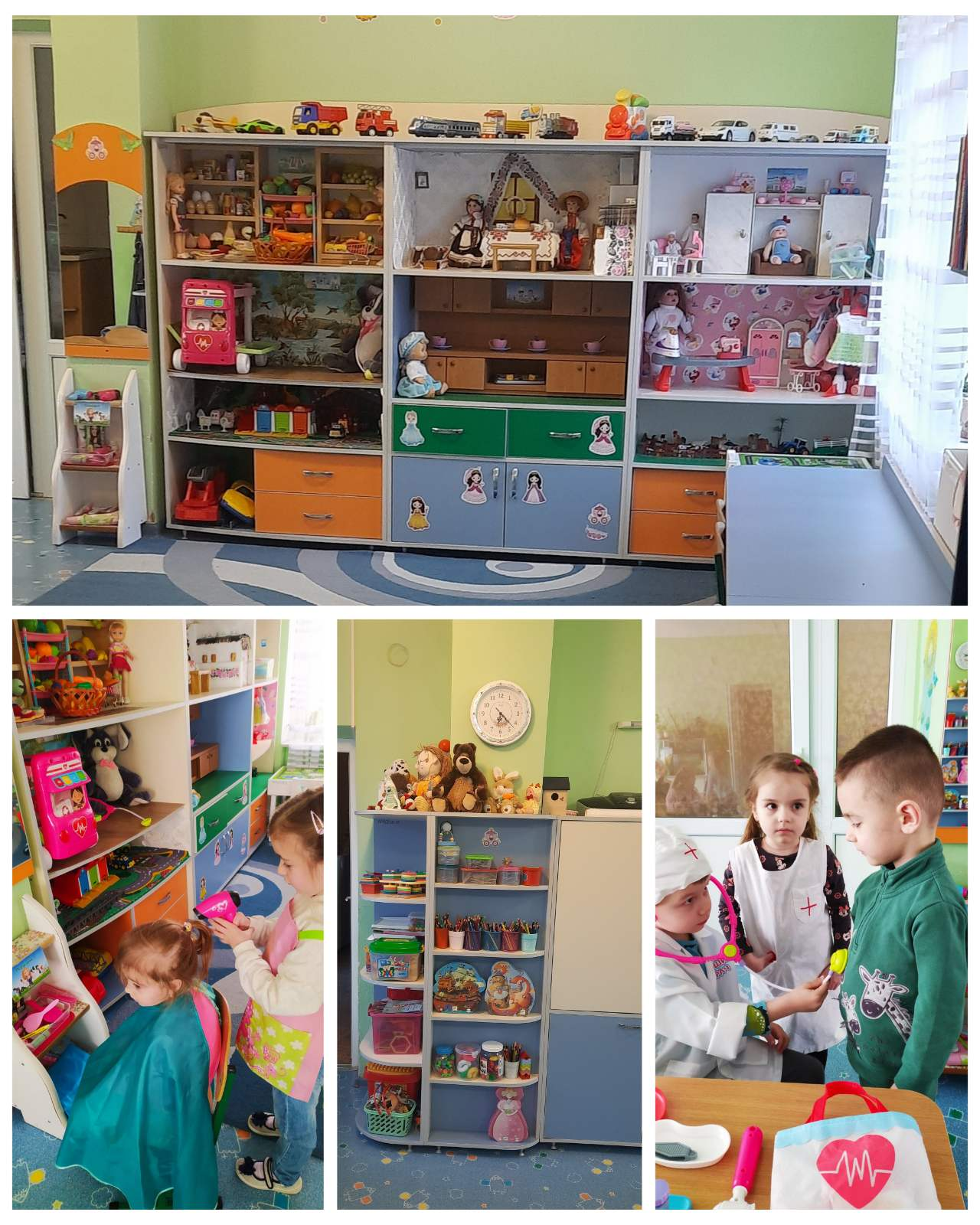 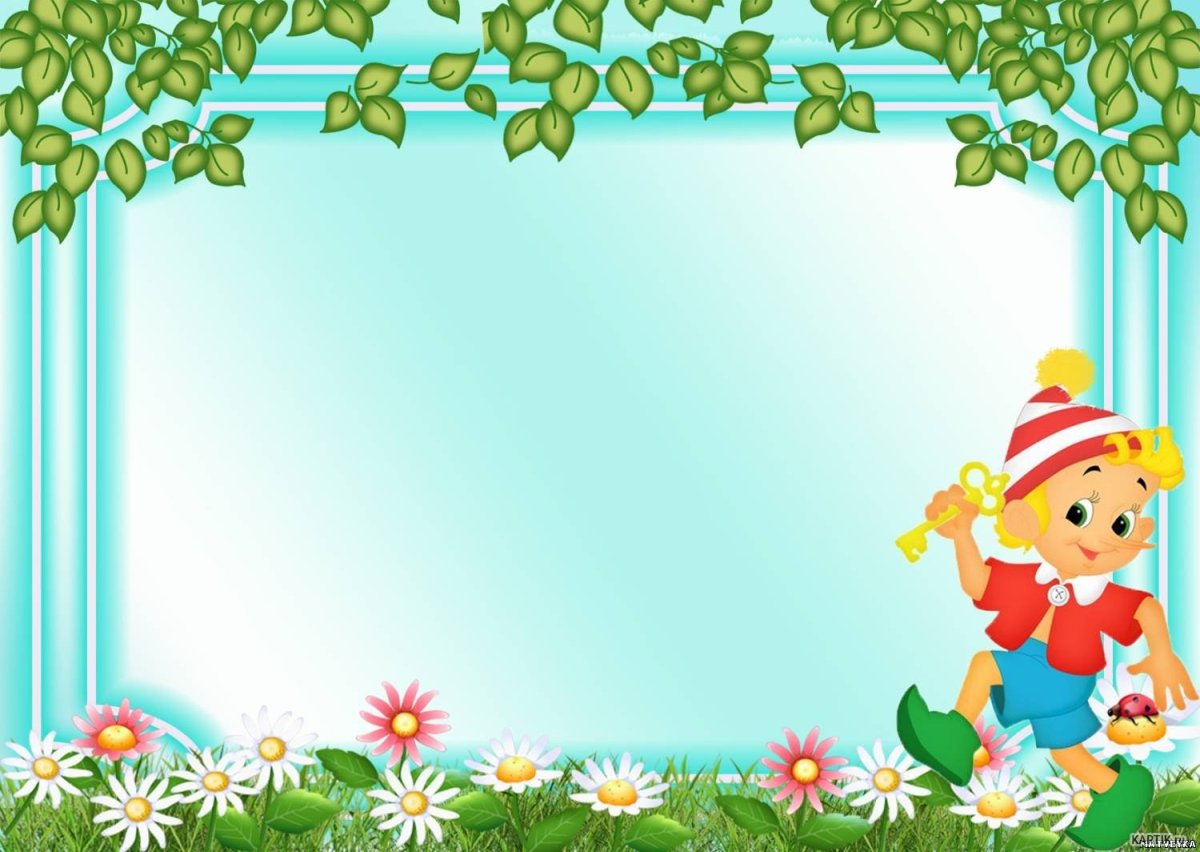 Щоб зрости усім нам дужим – з фізкультурою ми дружим
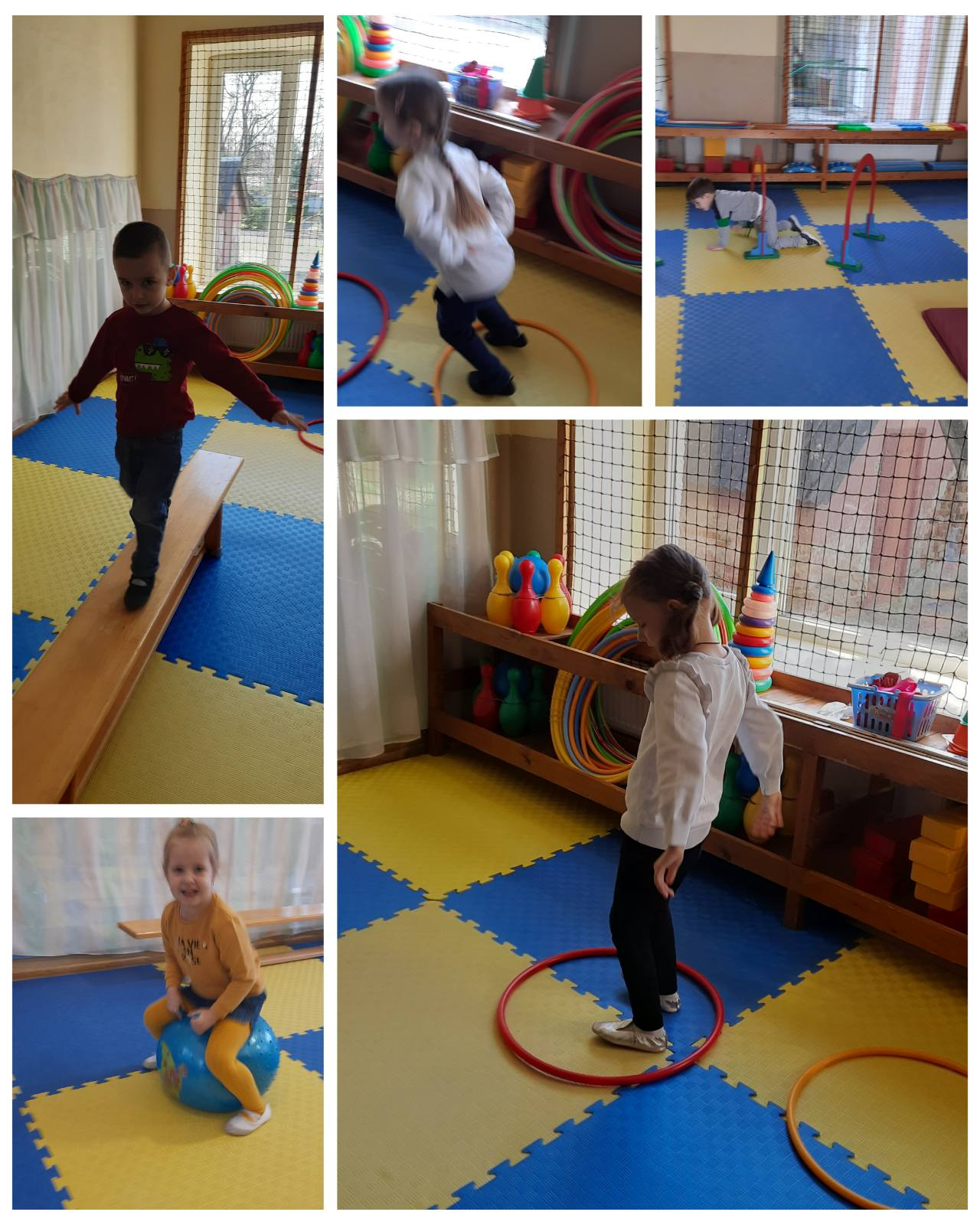 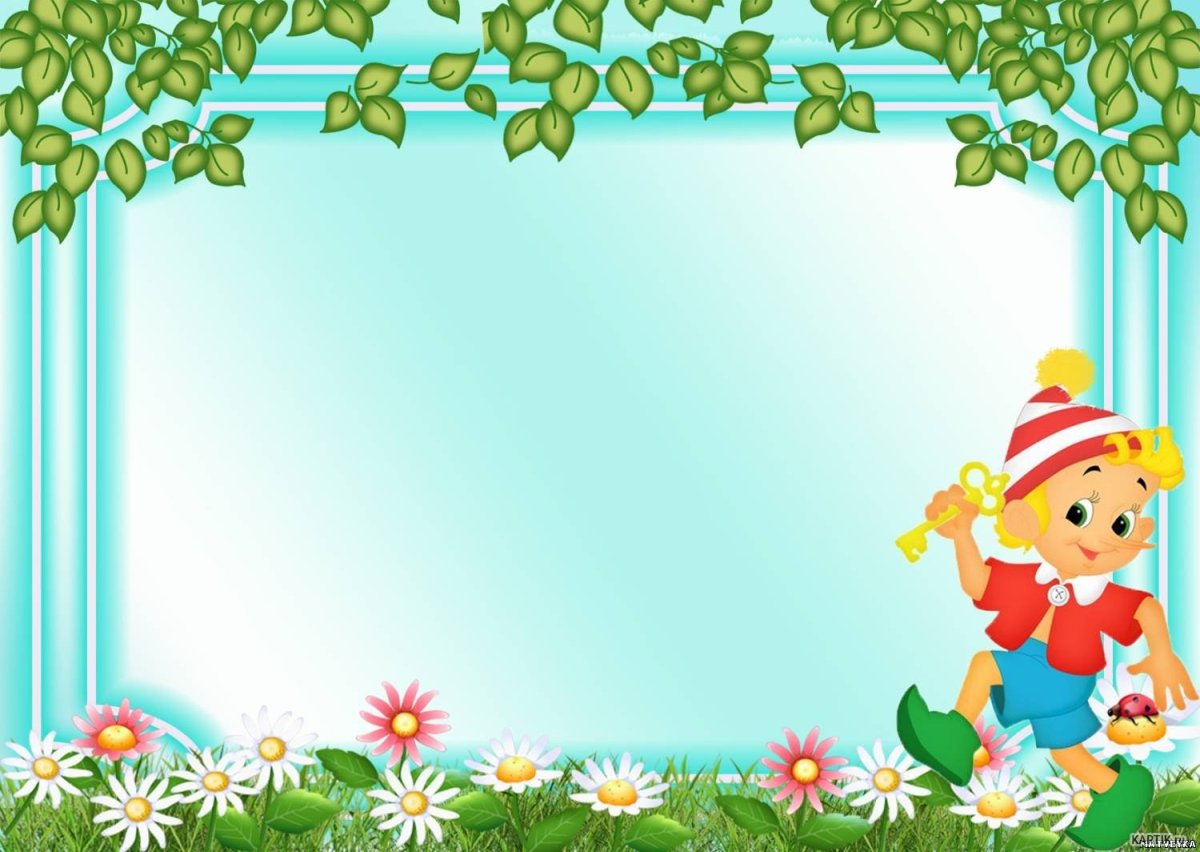 Розучим вірш, розкажем казку.Спіймати м'ячик? Та будь ласка!Що ще? На вулицю - гуляти,В рухливі ігри дружно грати.
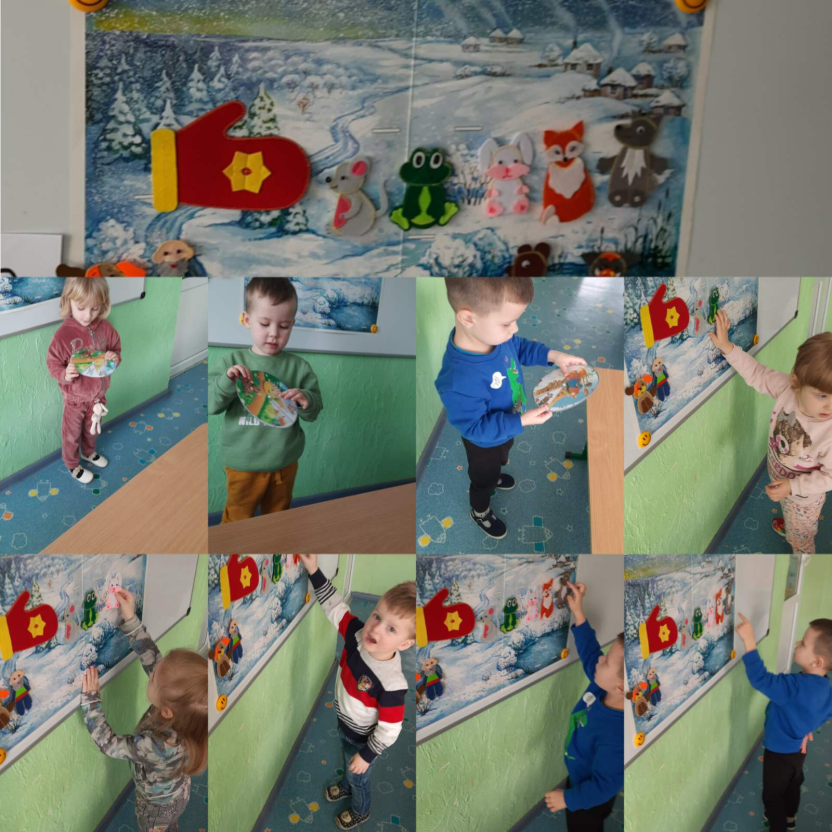 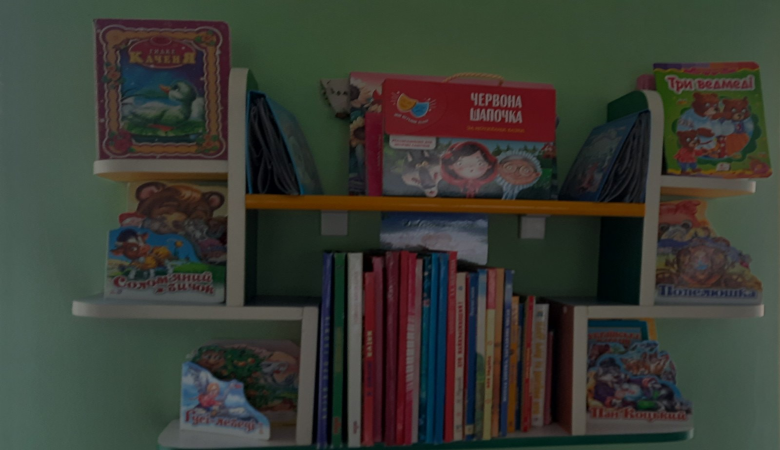 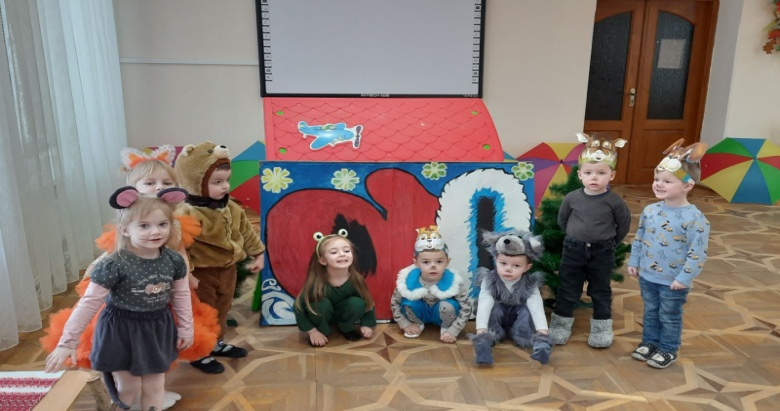 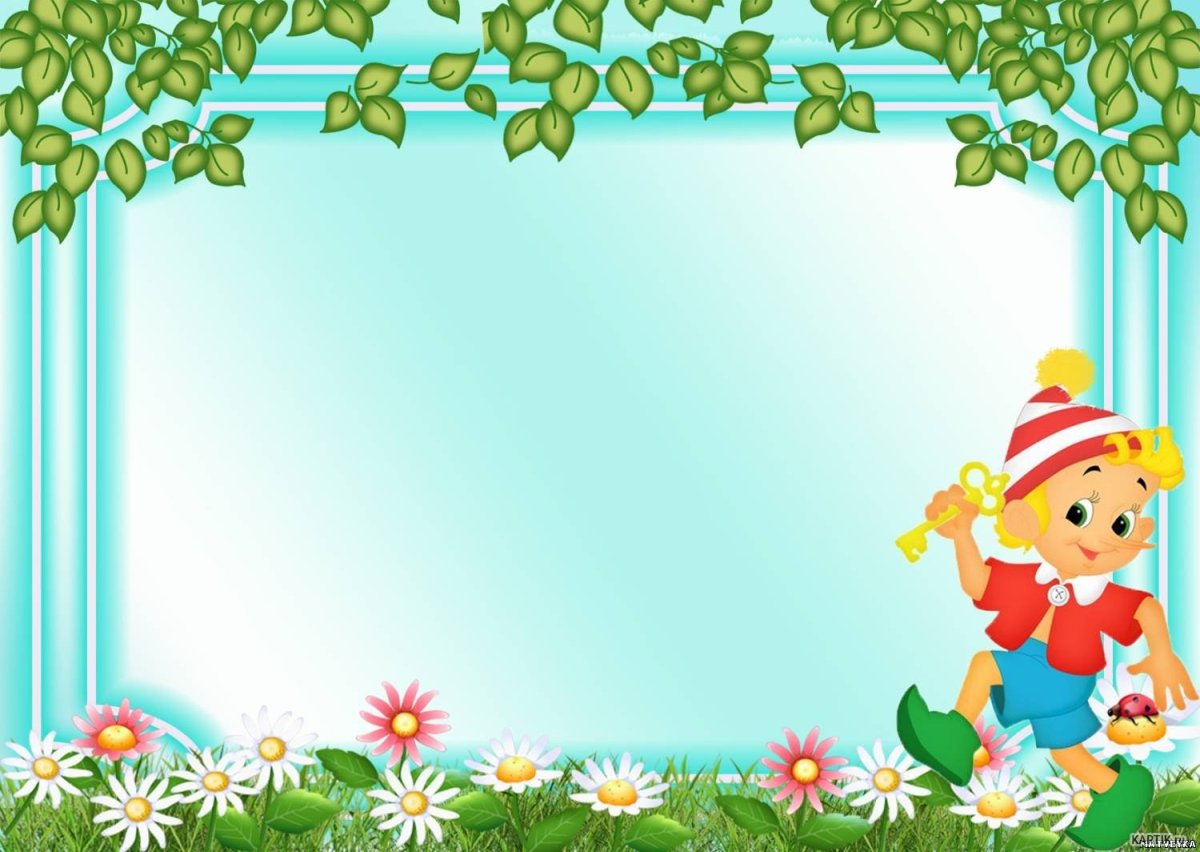 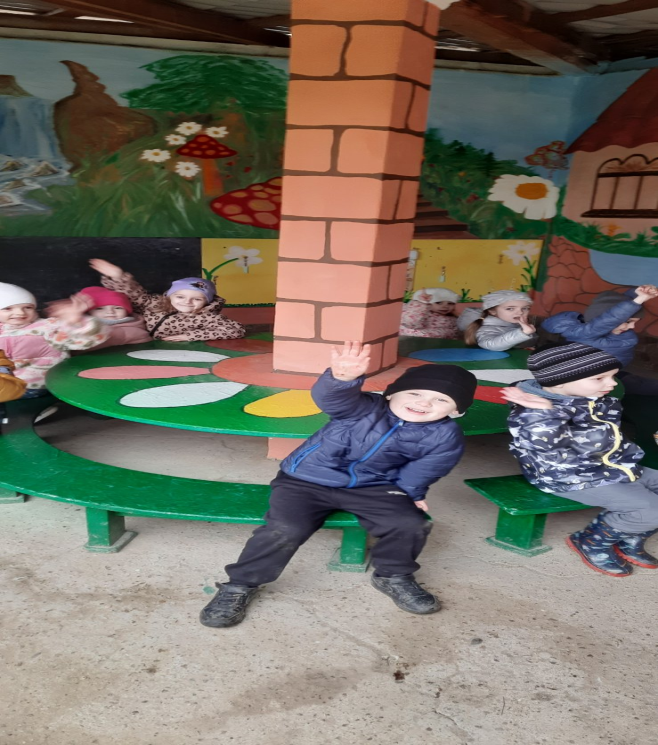 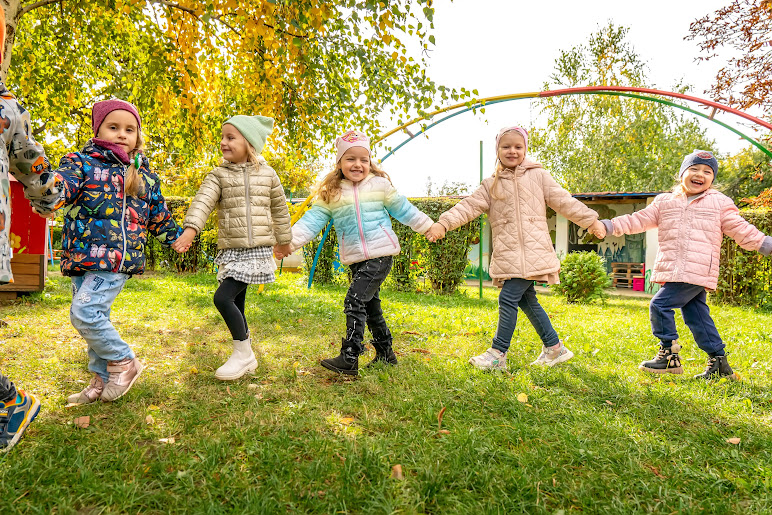 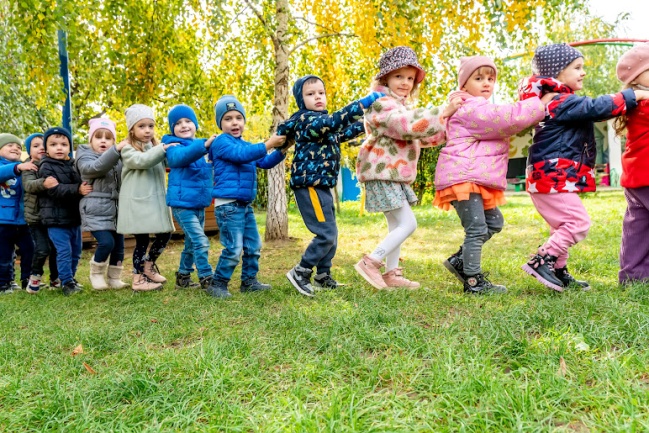 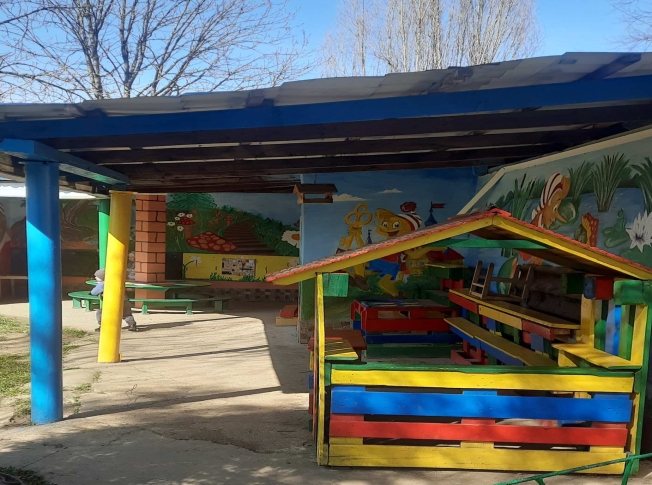 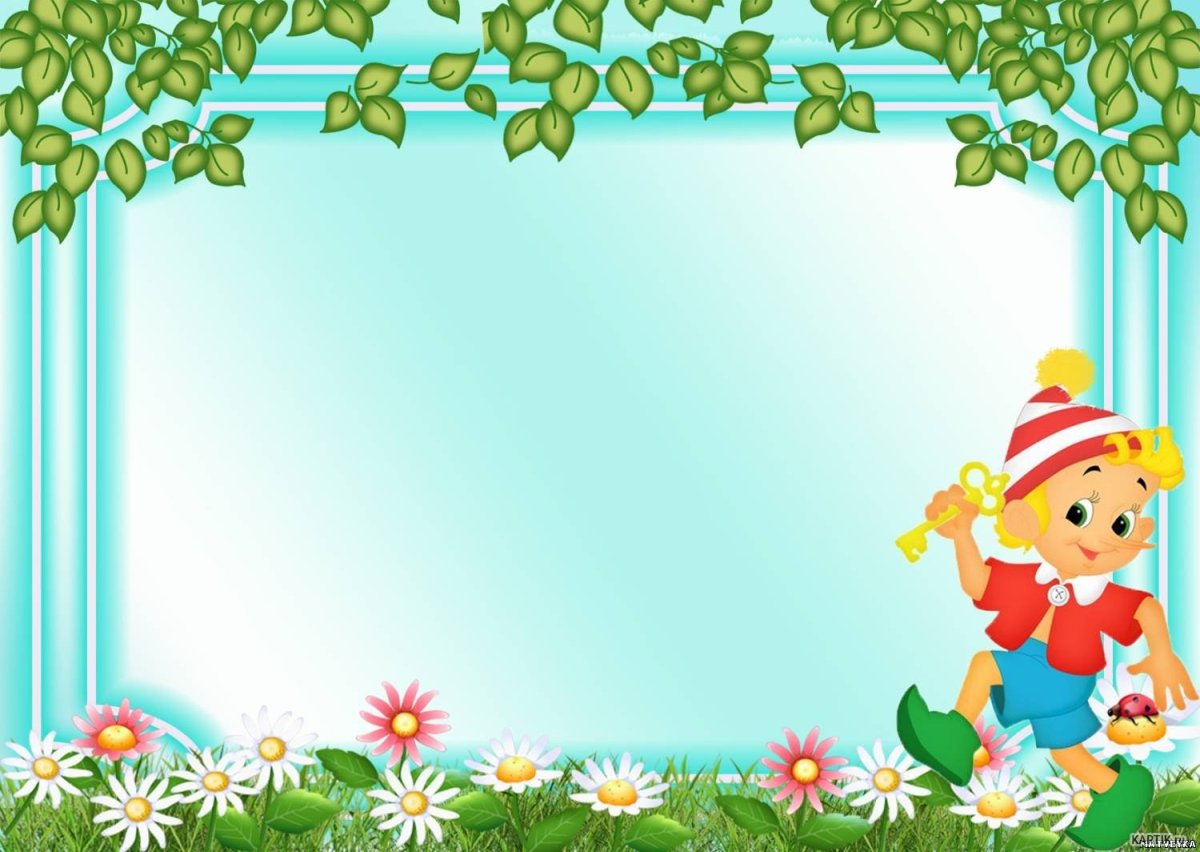 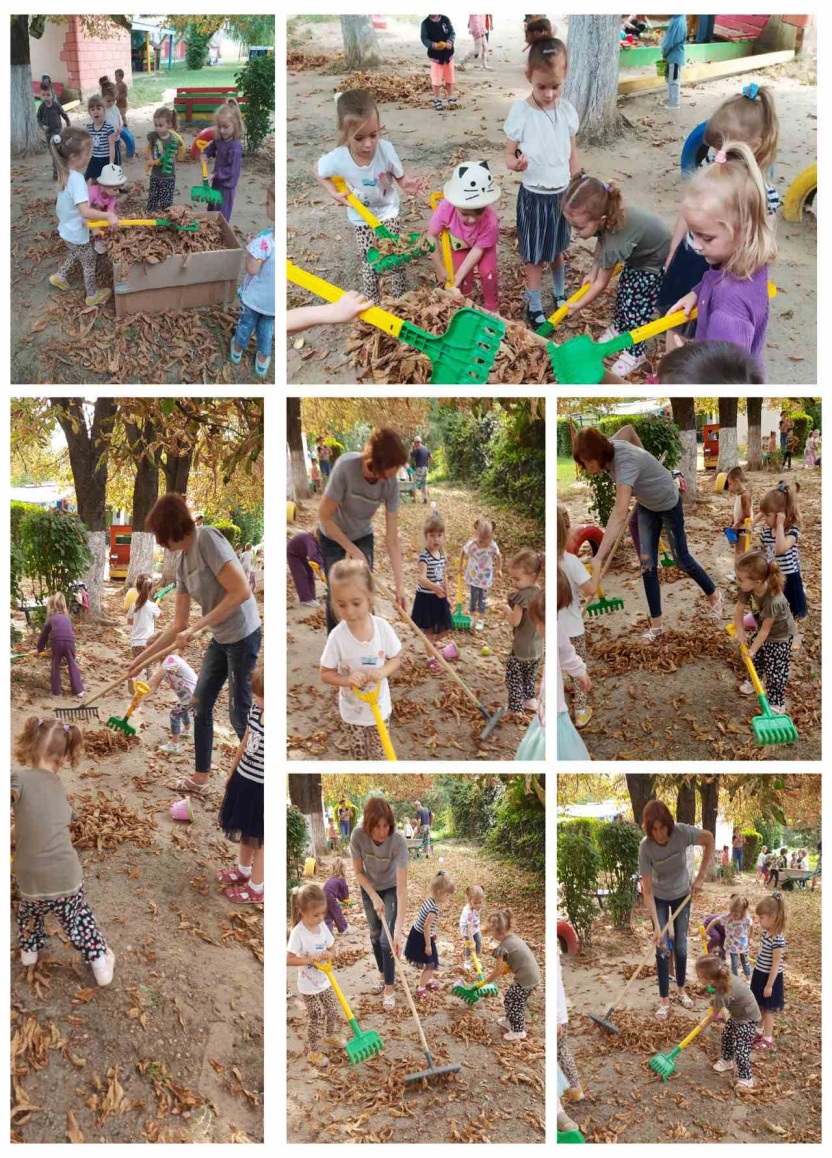 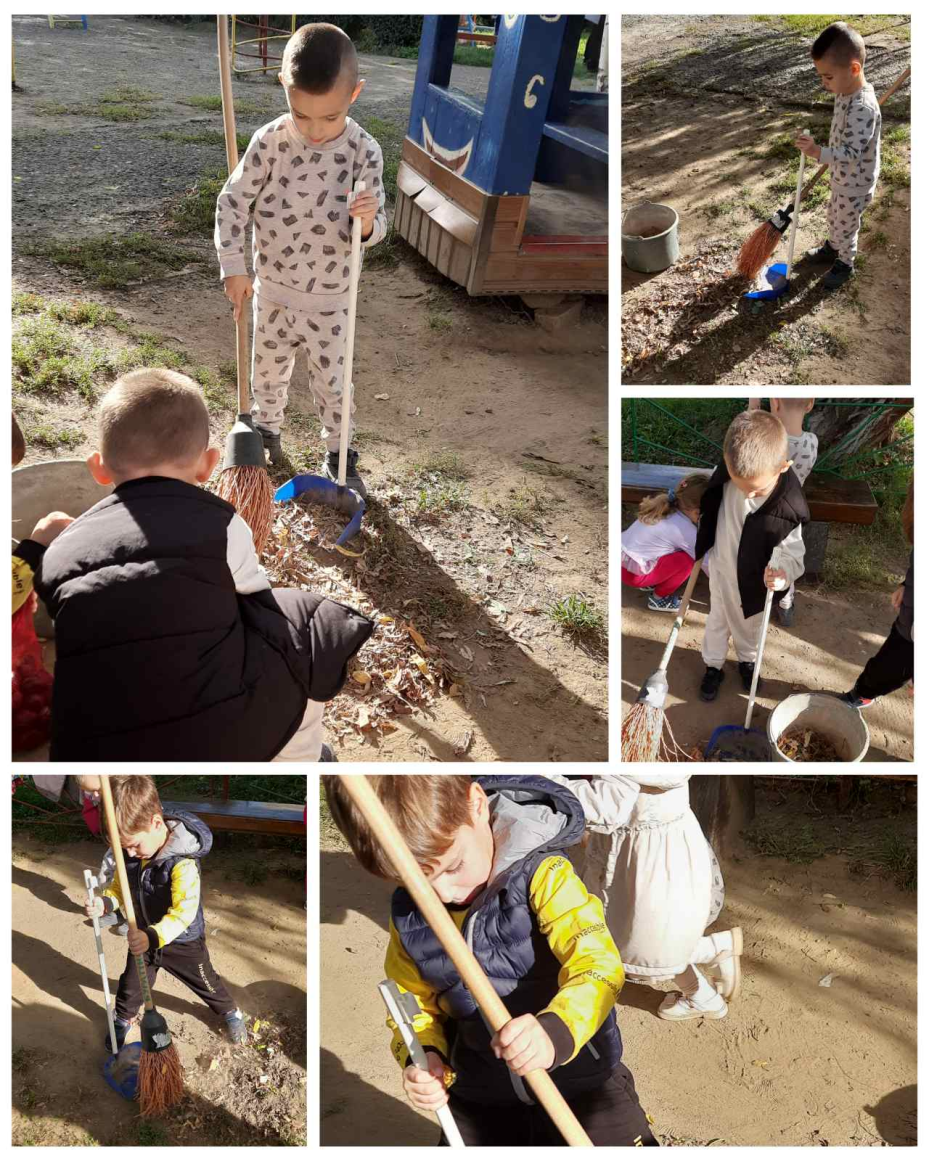 Ми маленькі дошкільнята любим разом працювати.
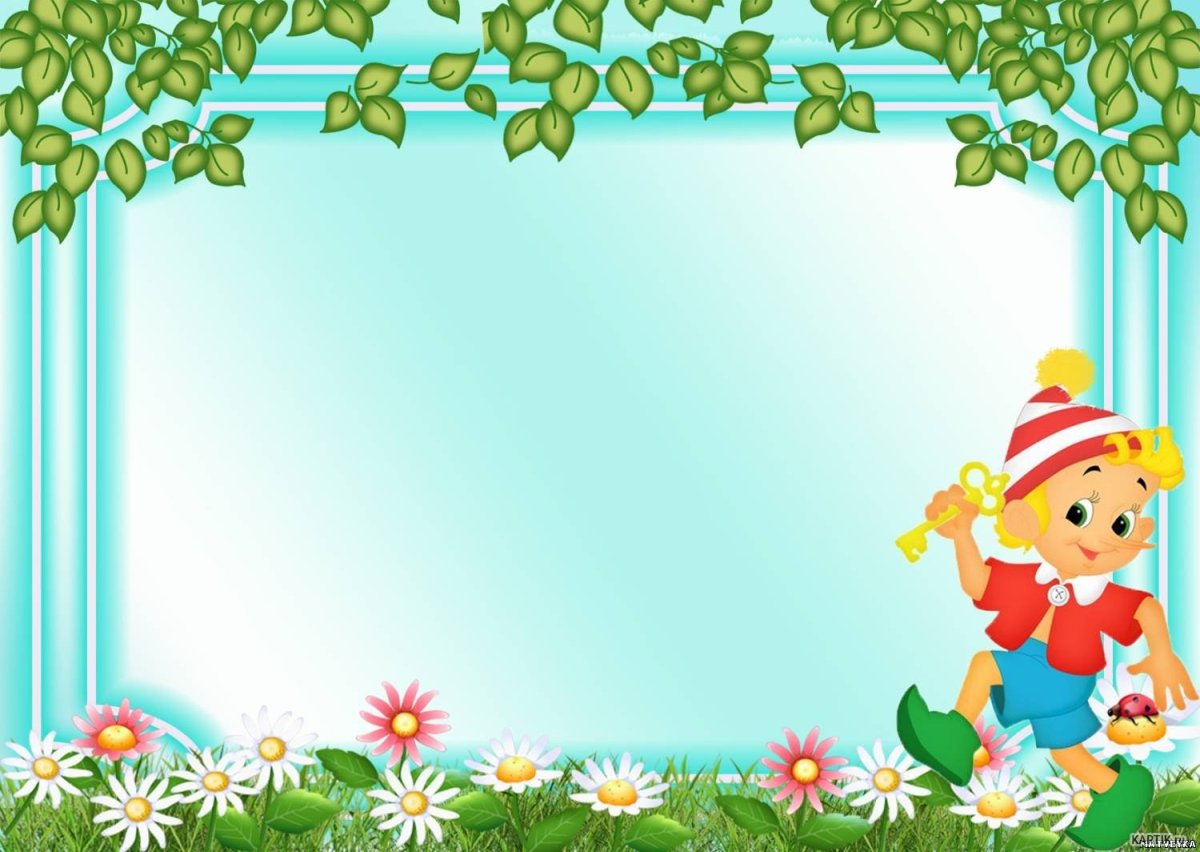 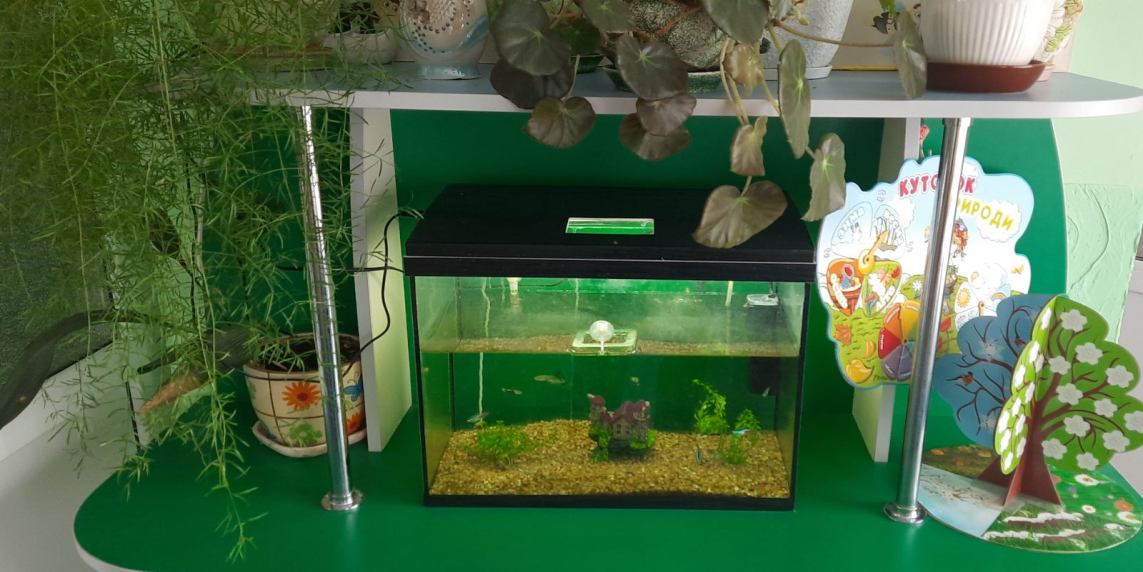 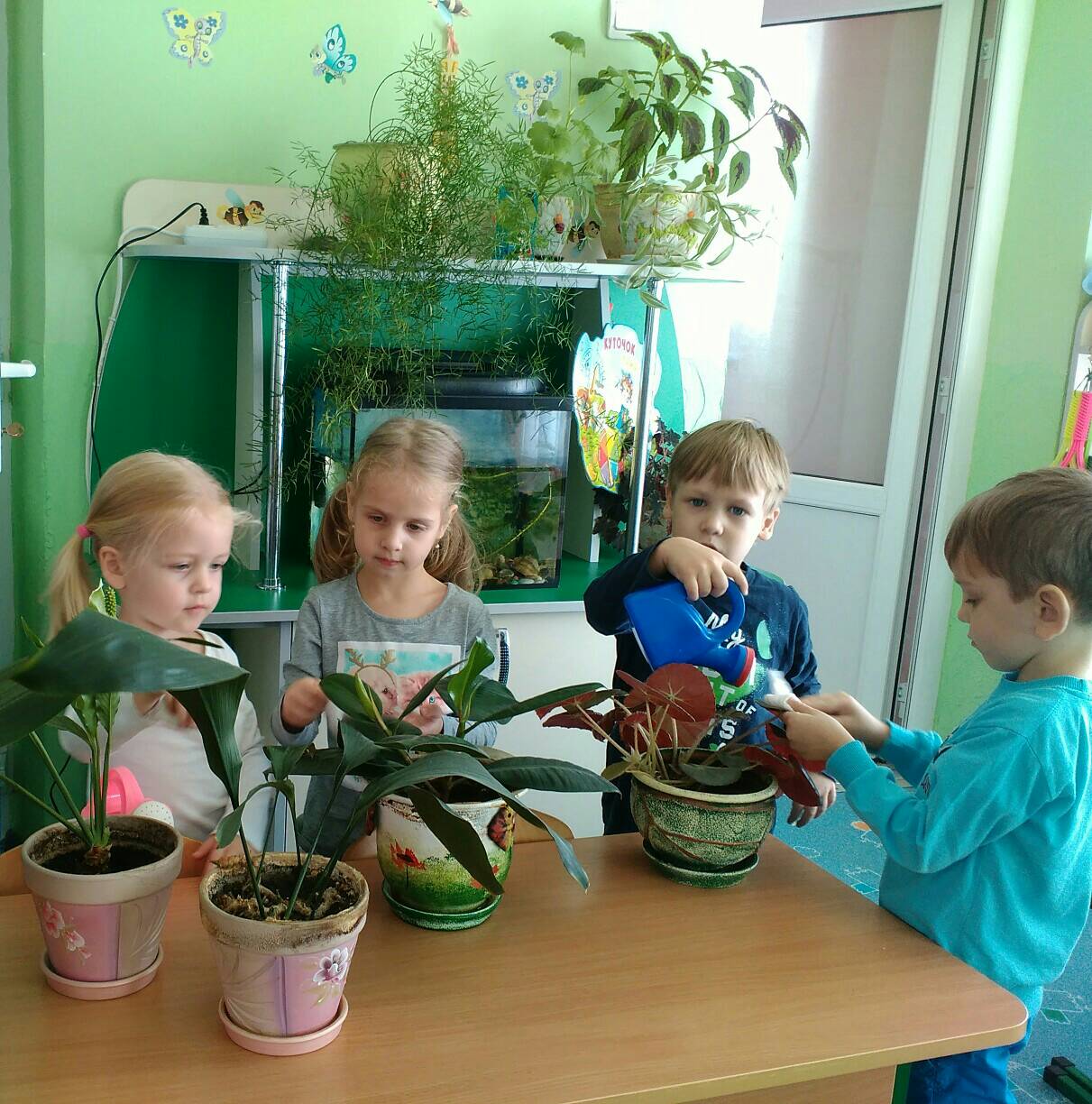 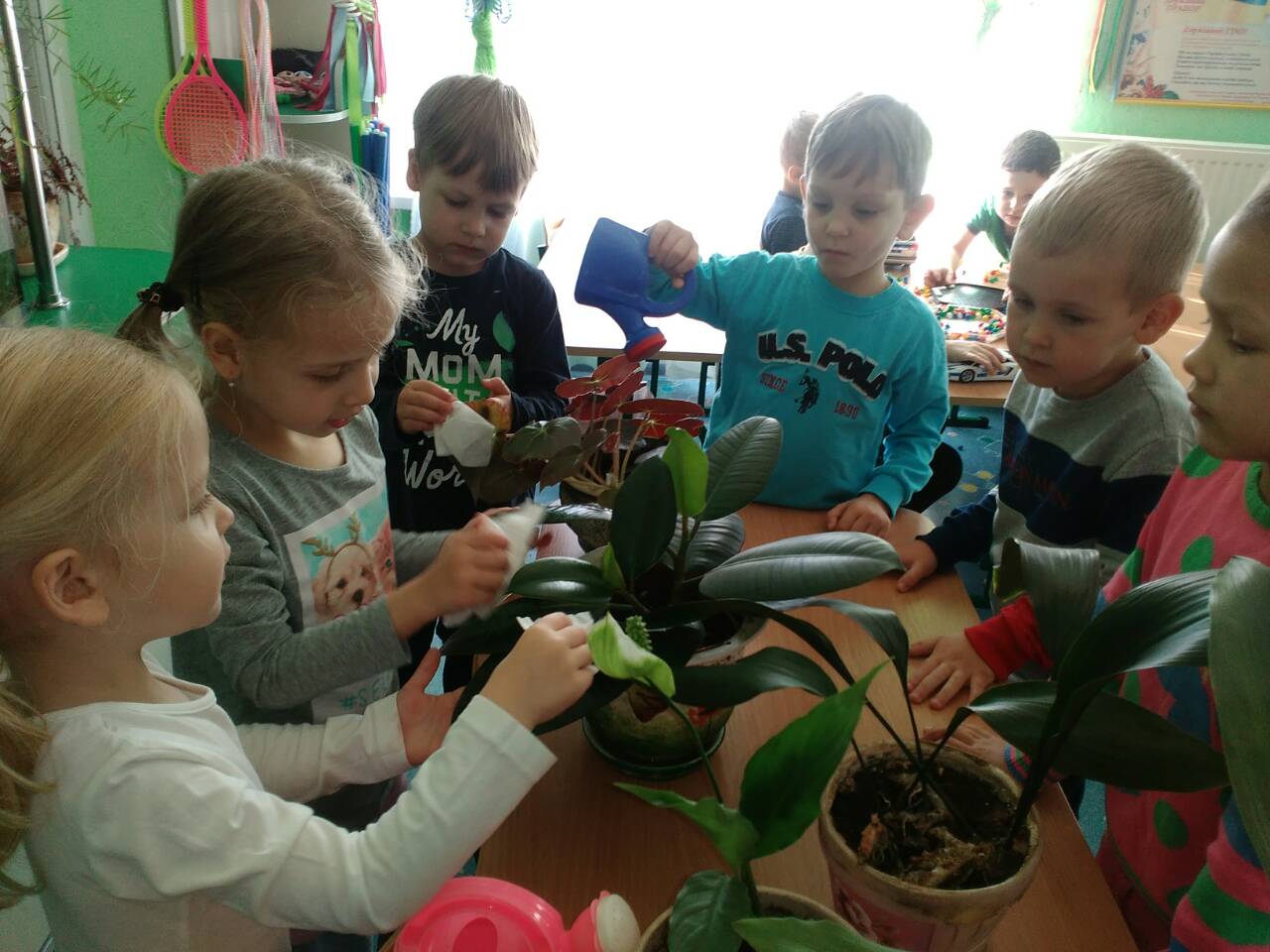 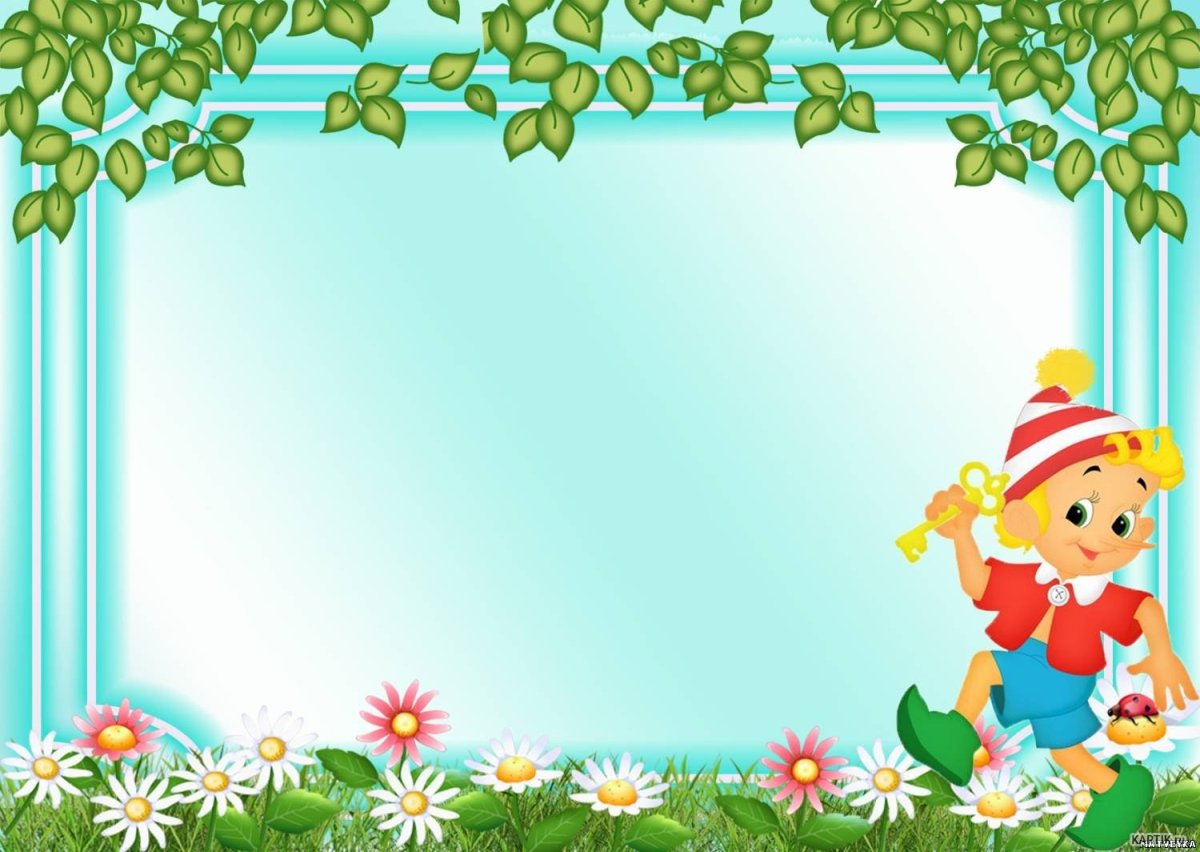 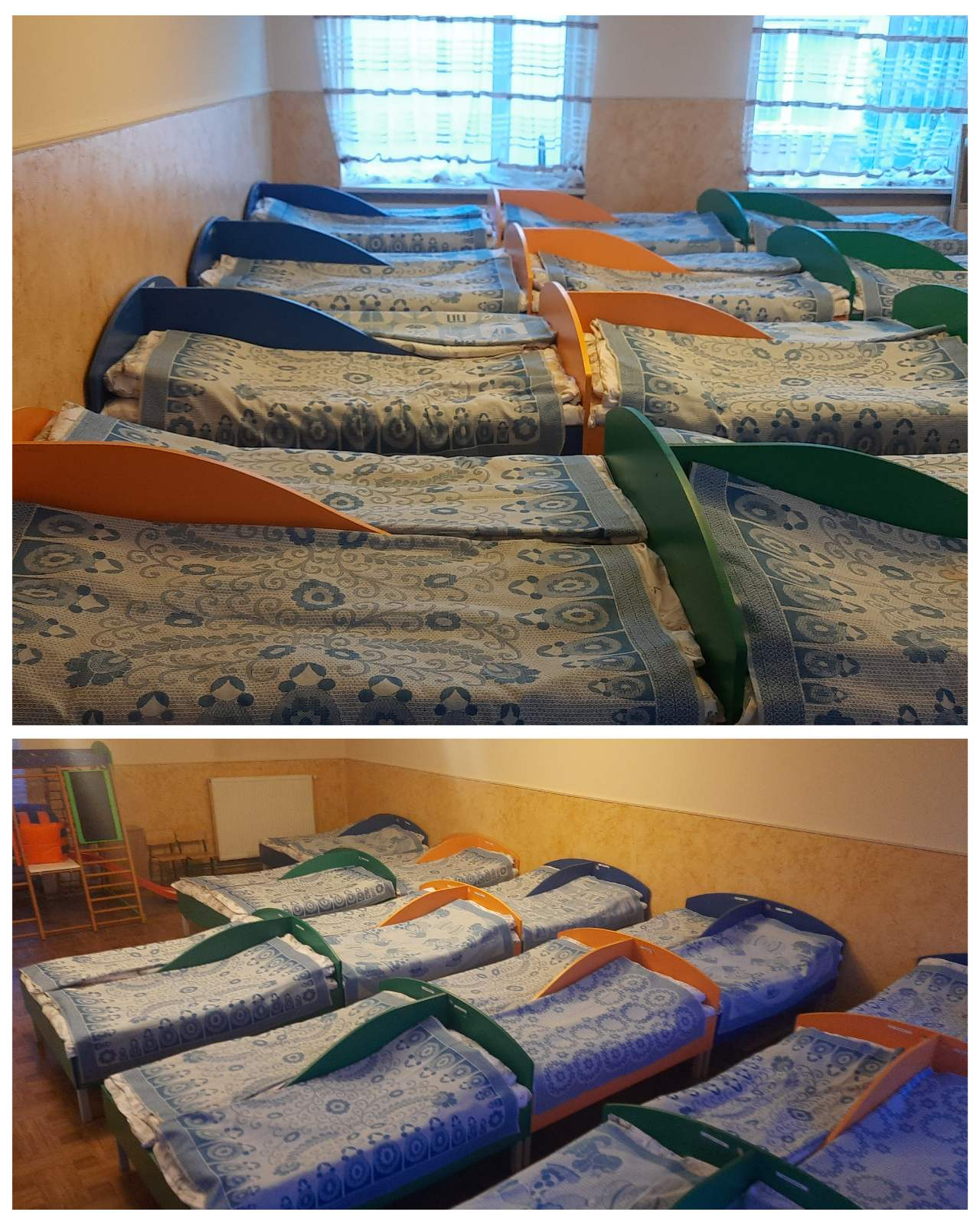 А тепер вже відпочити час 
“Тиха година” приходить до нас
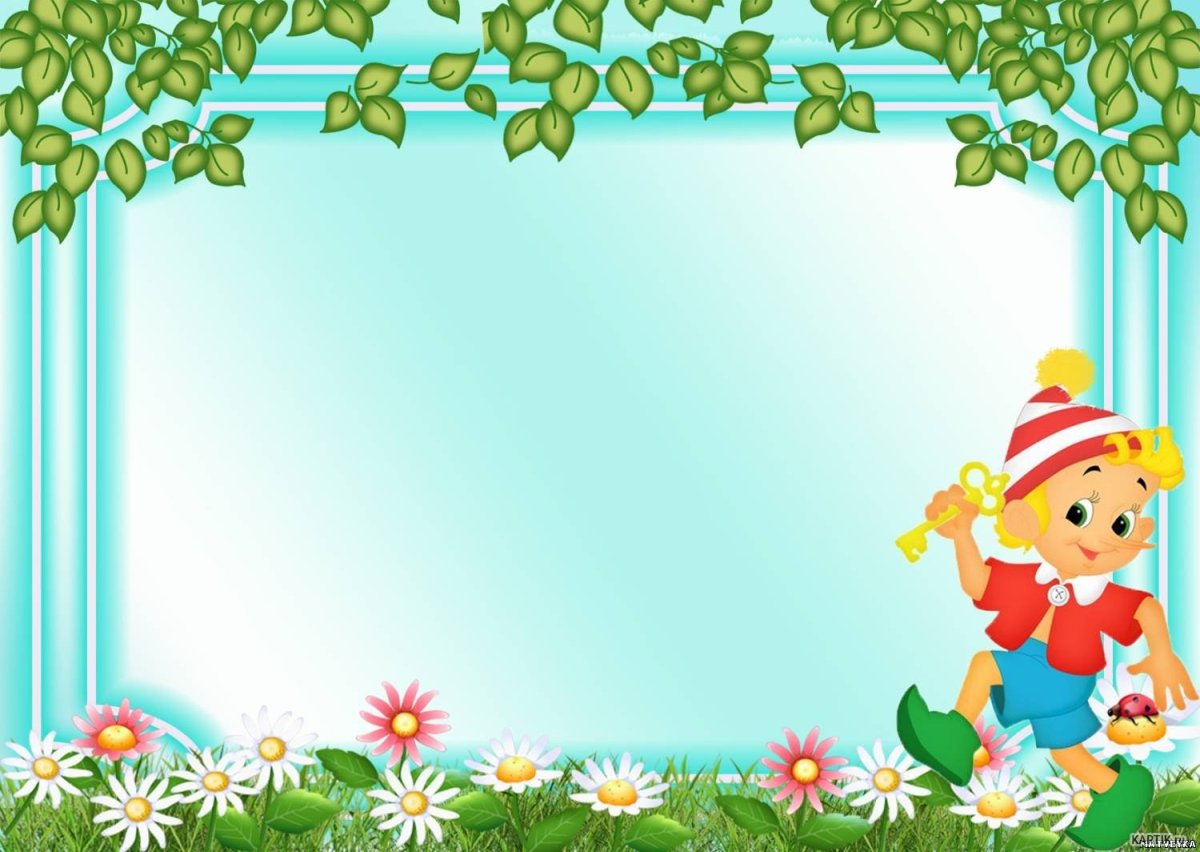 Знає кожна в нас дитина,що живем ми  в Україні.Всі традиції й обряди,Ляльки в українському нарядіВсе стоїть не для забави,Щоб Вкраїну шанували.
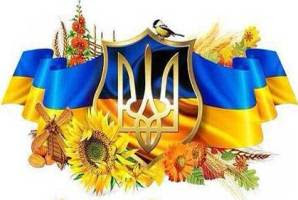 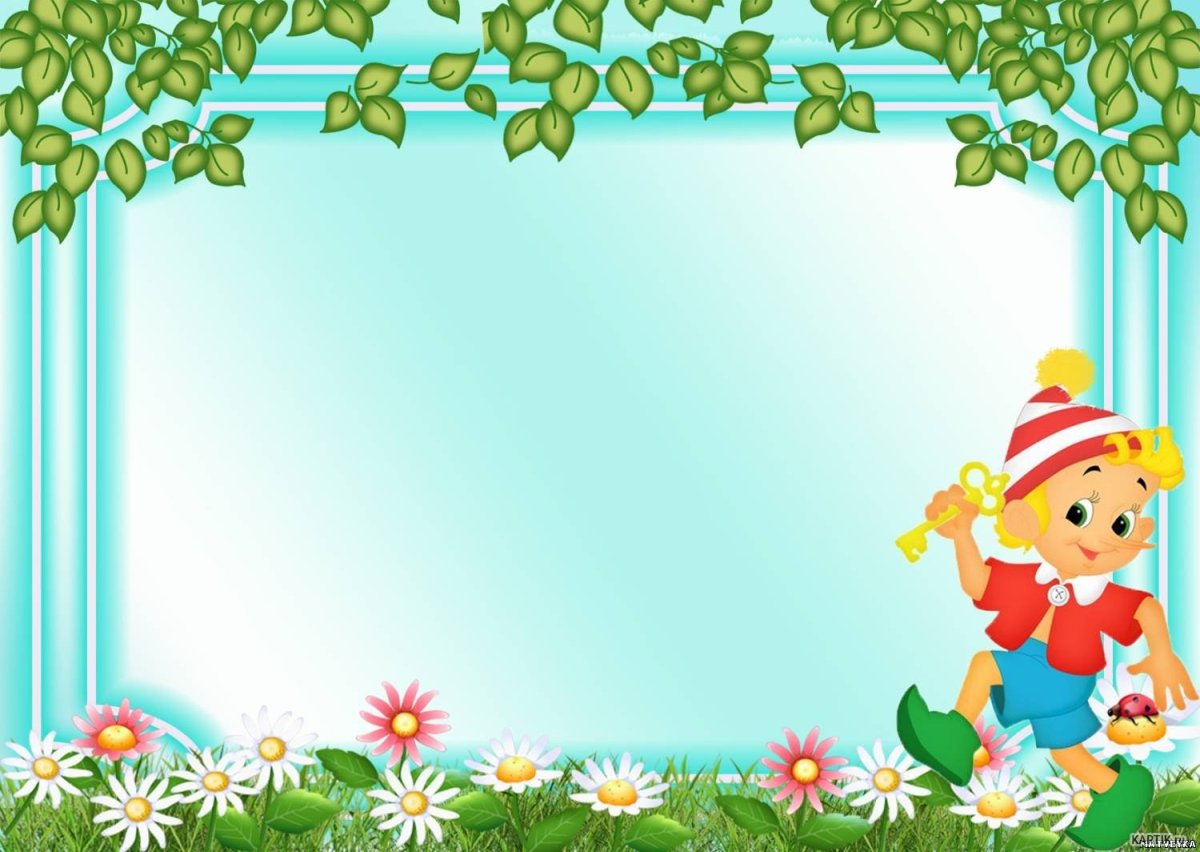 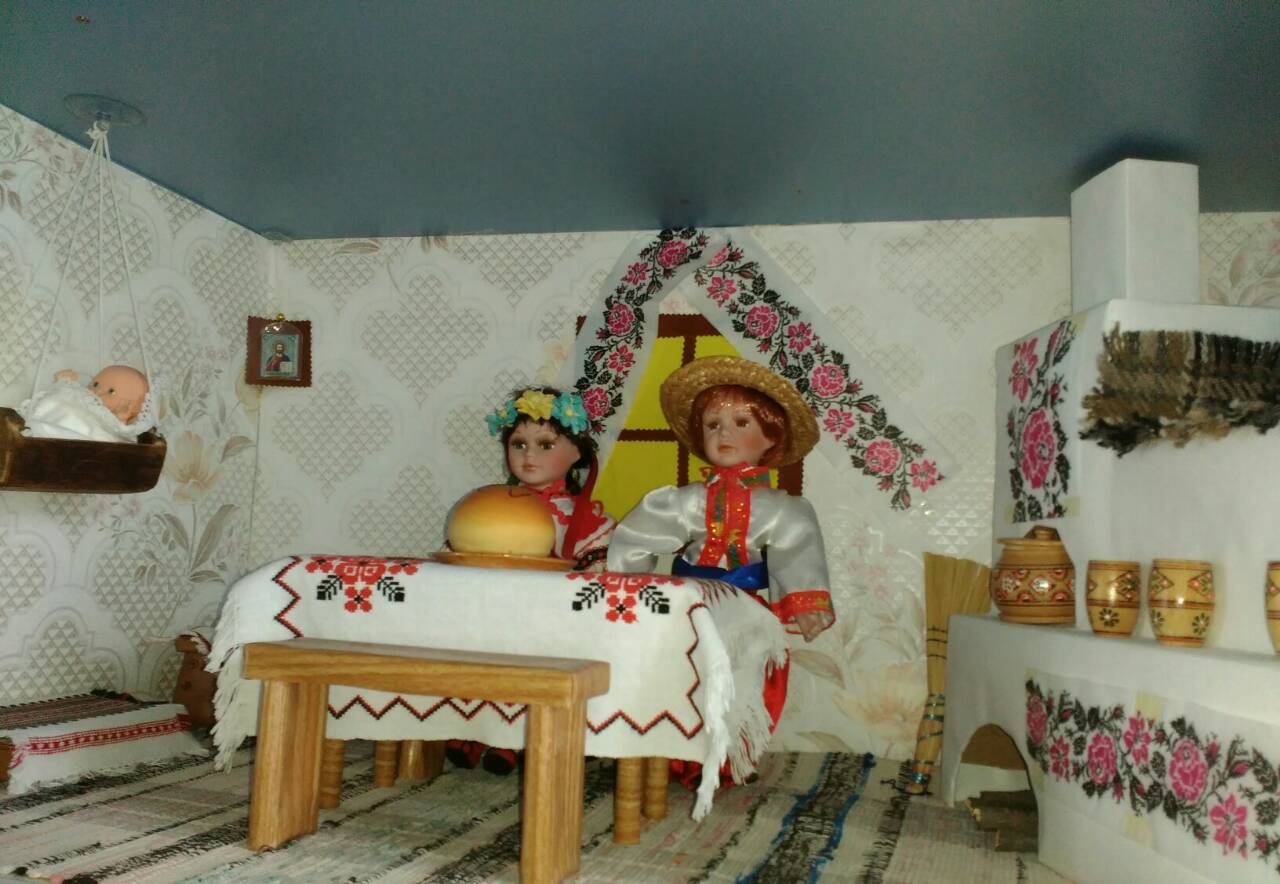 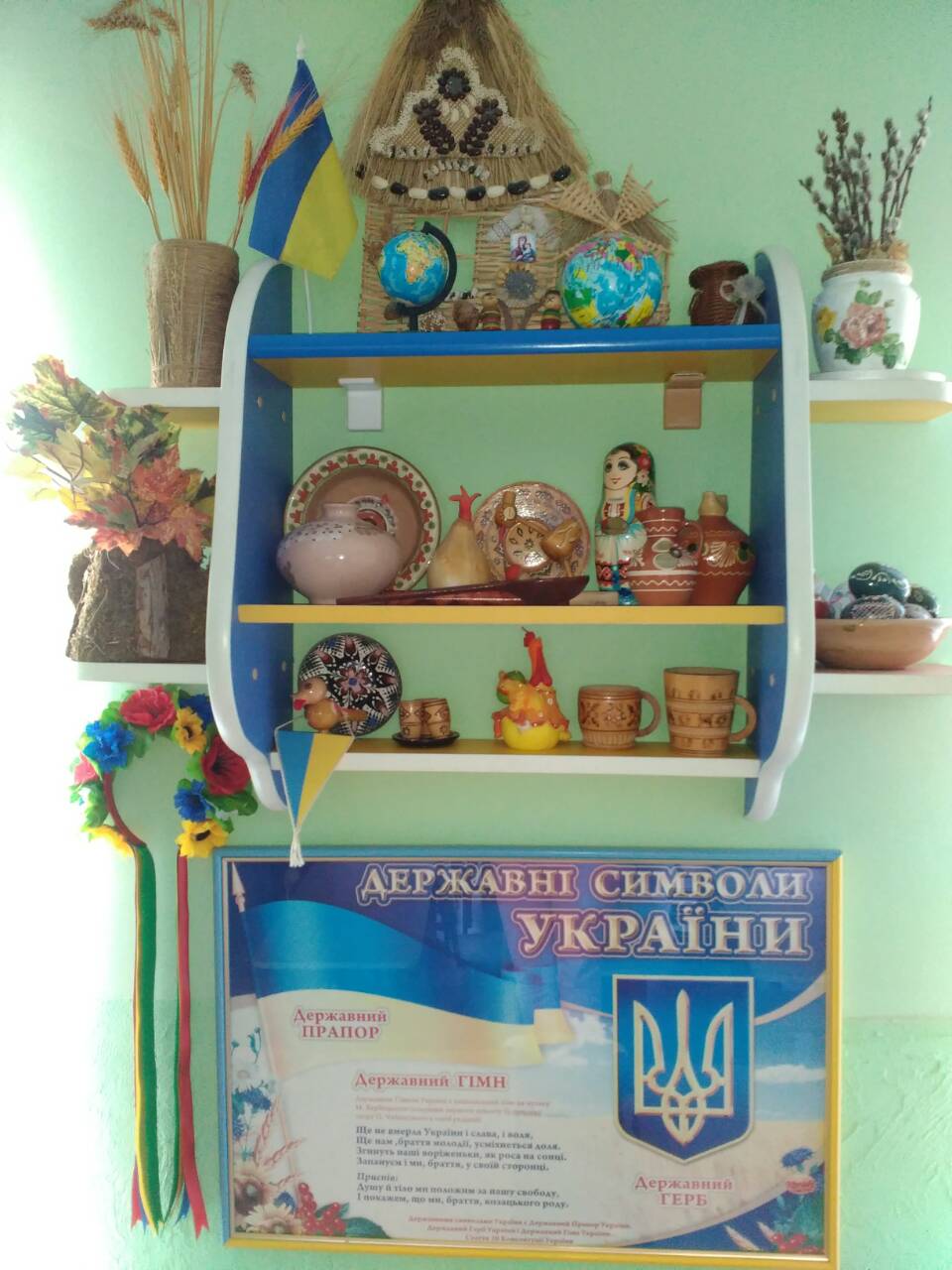 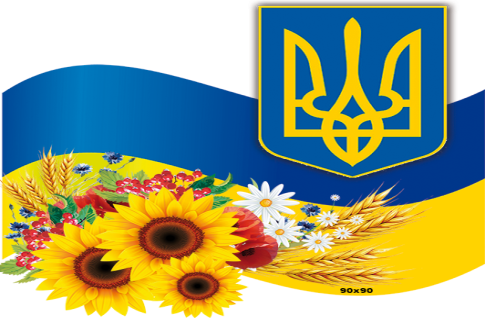 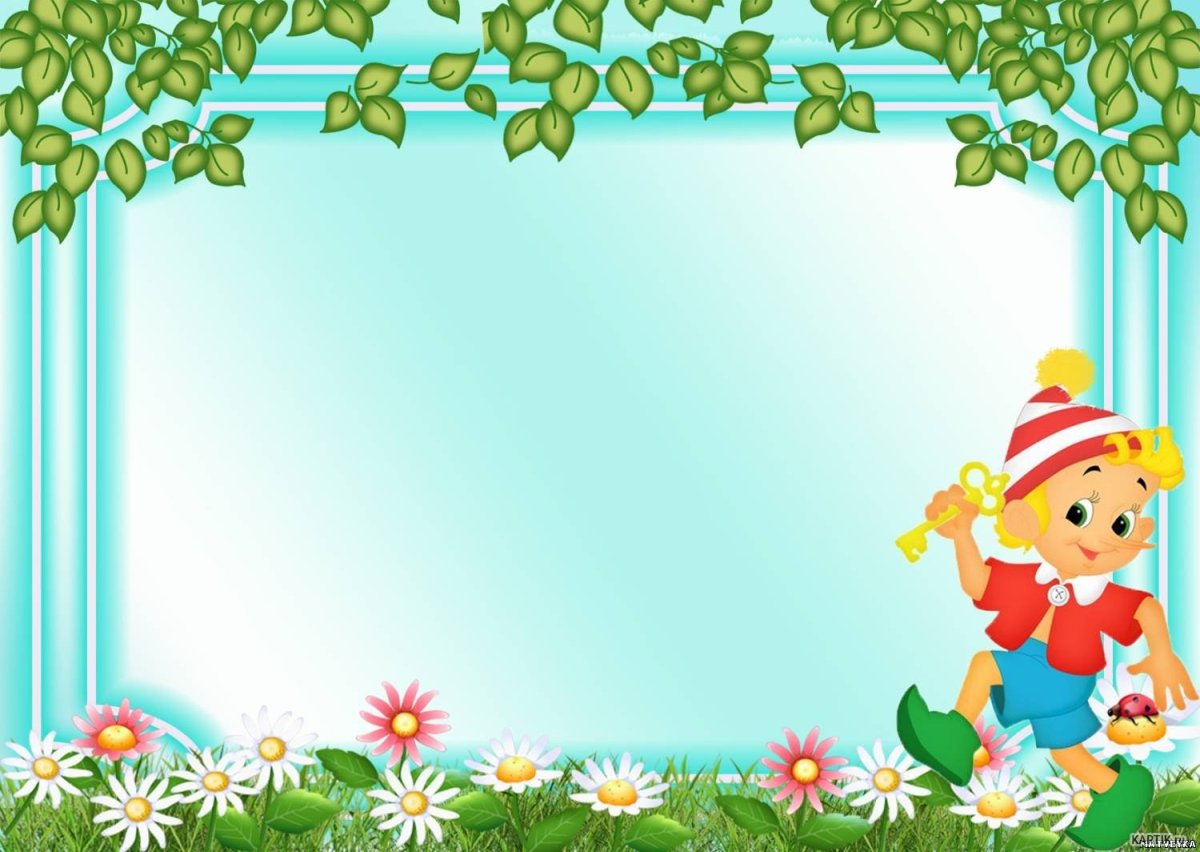 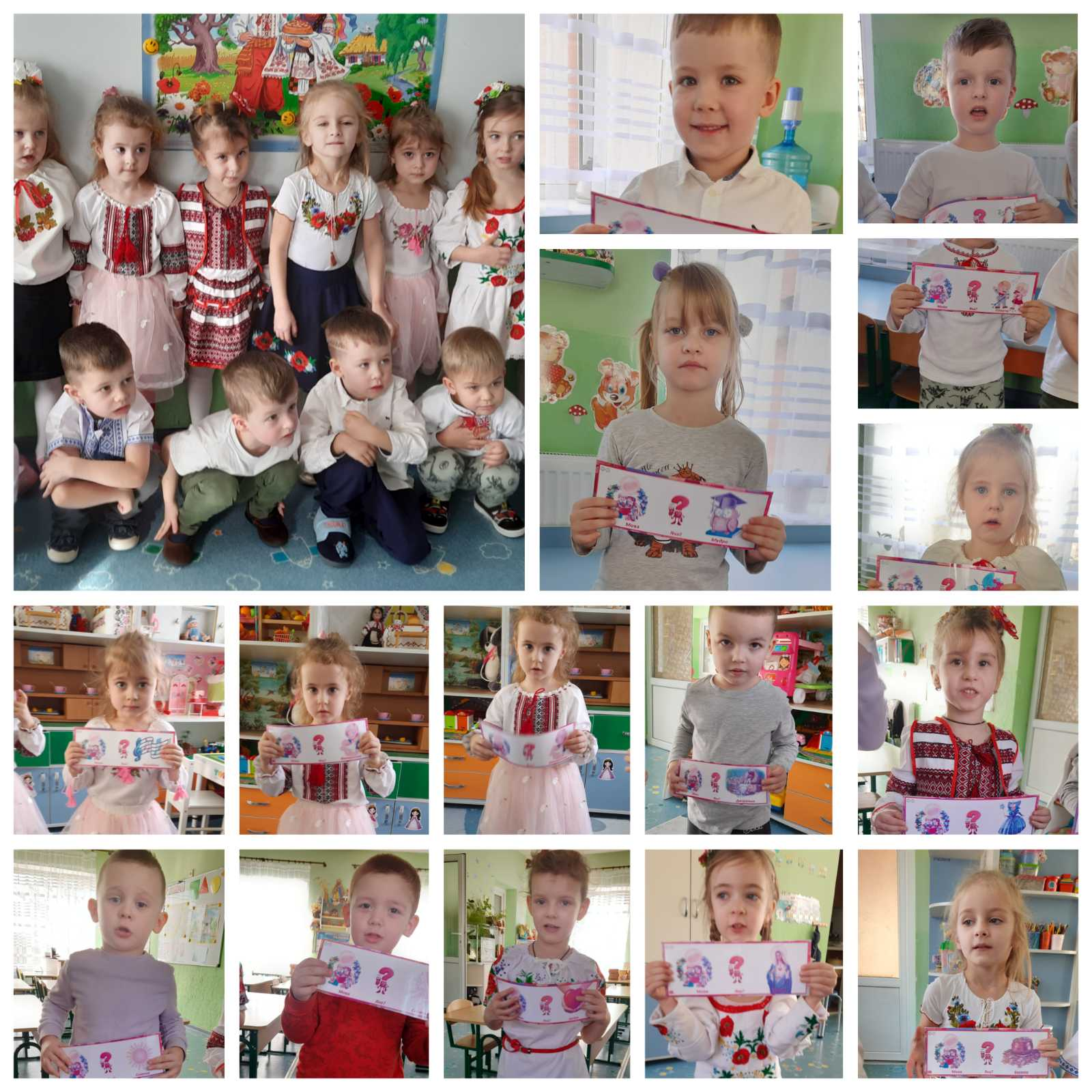 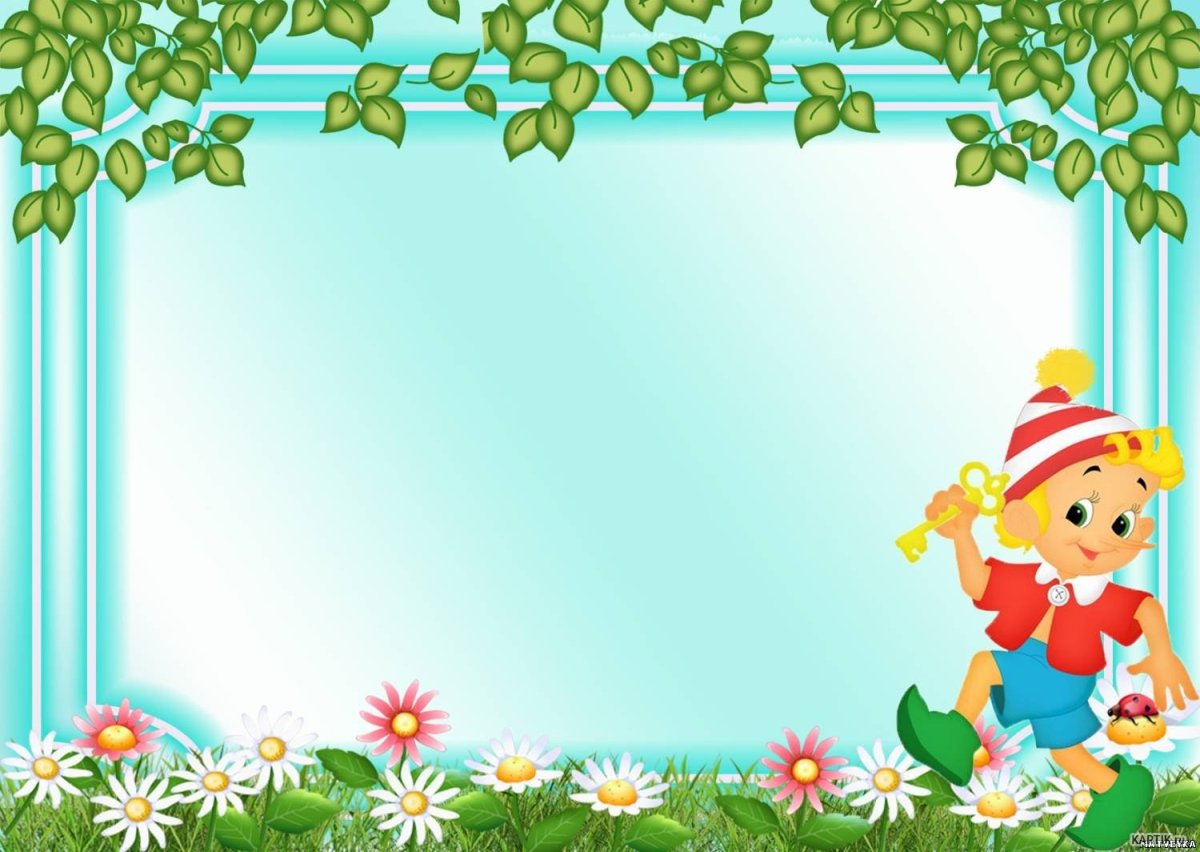 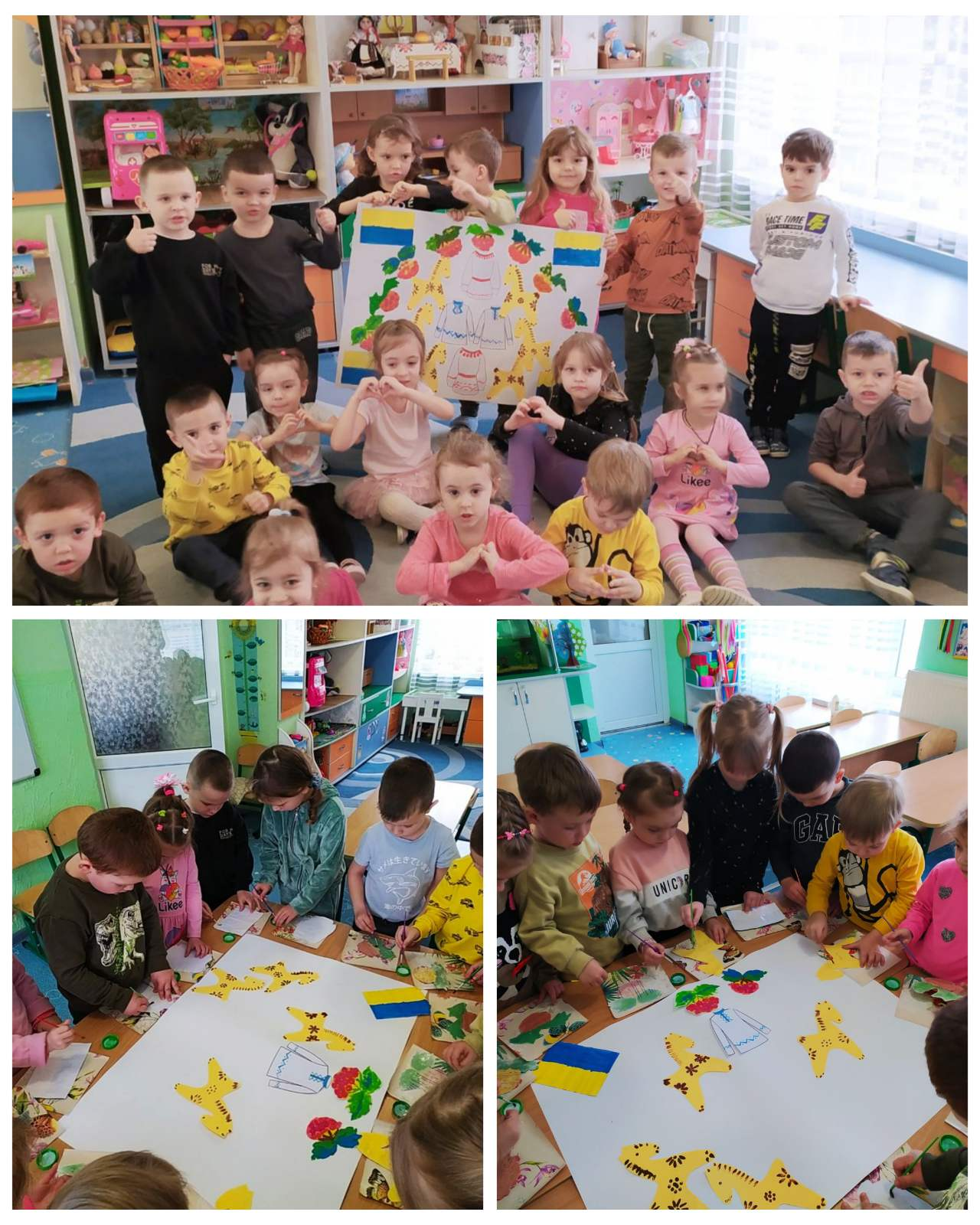 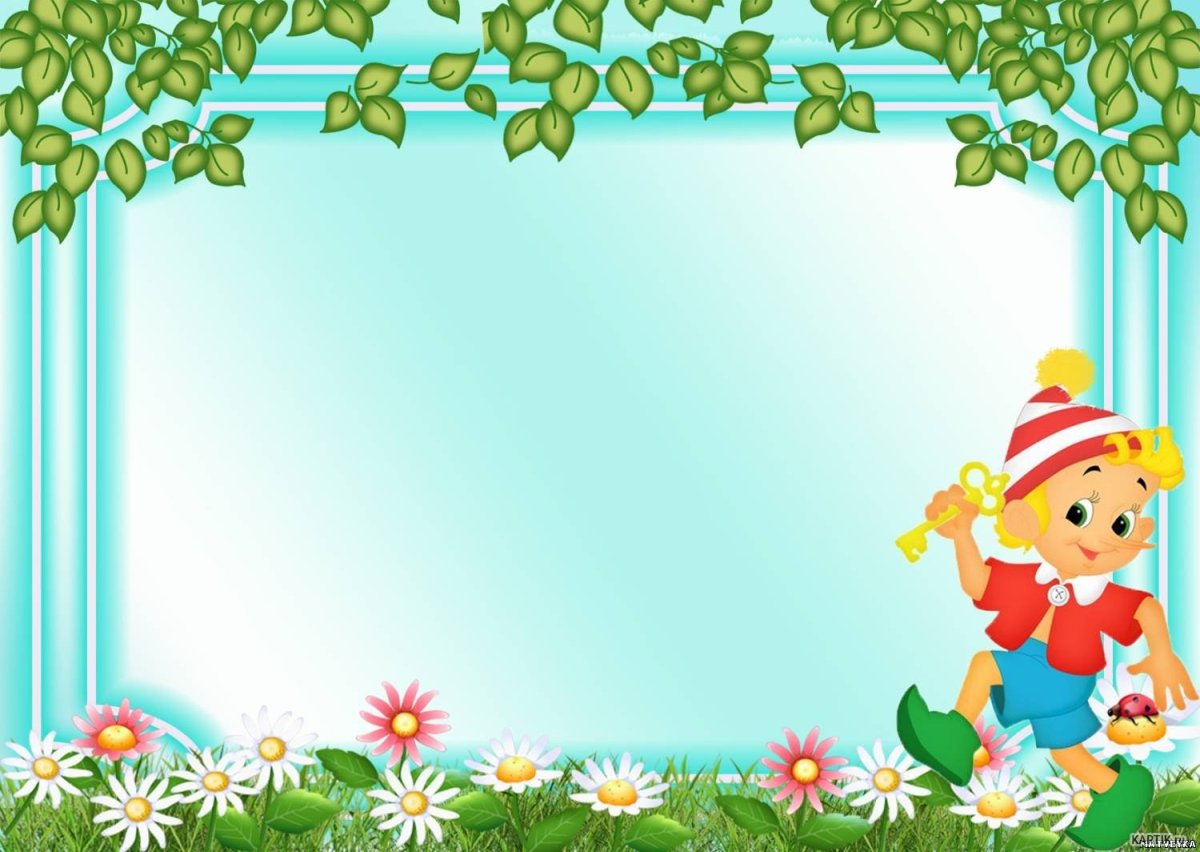 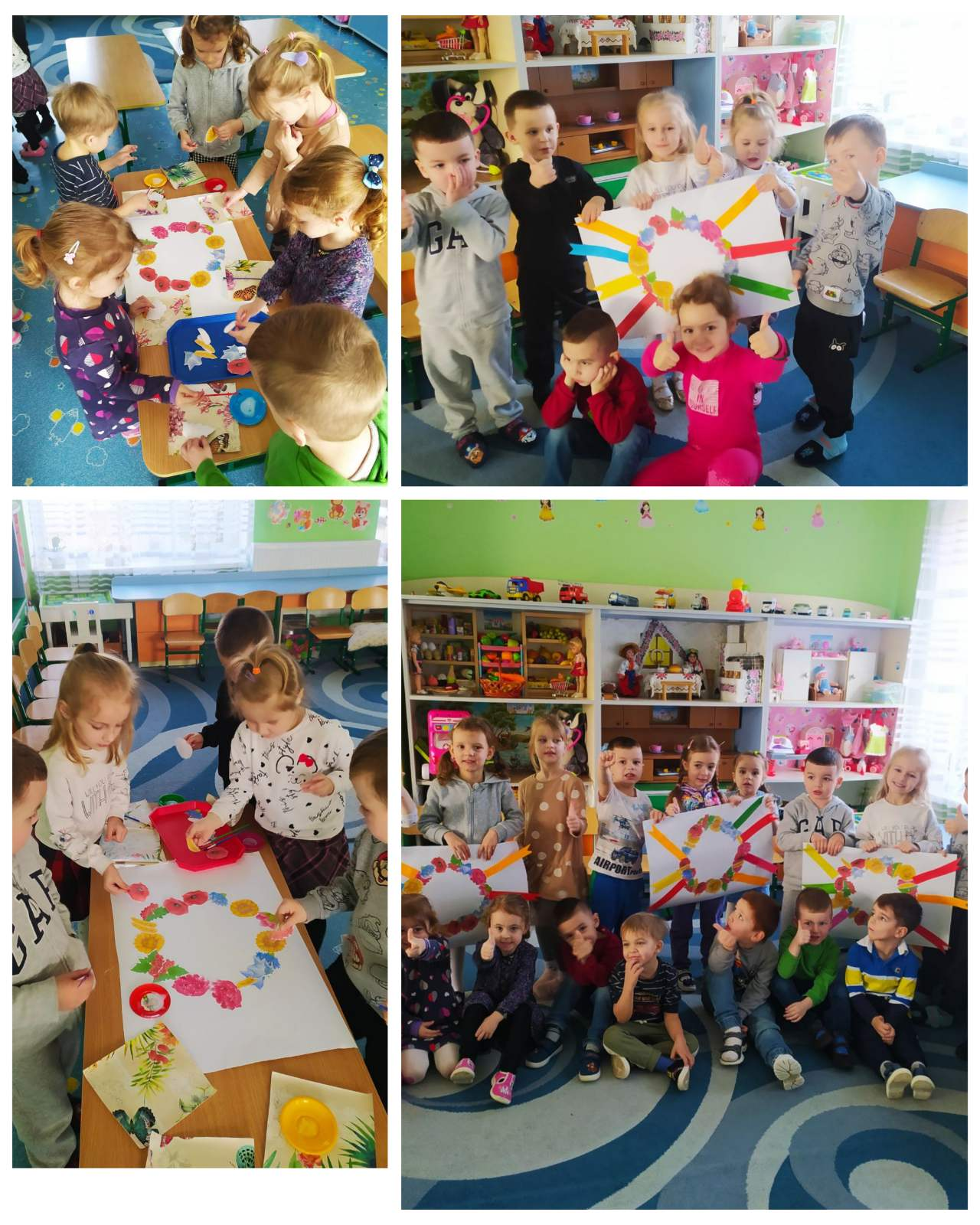 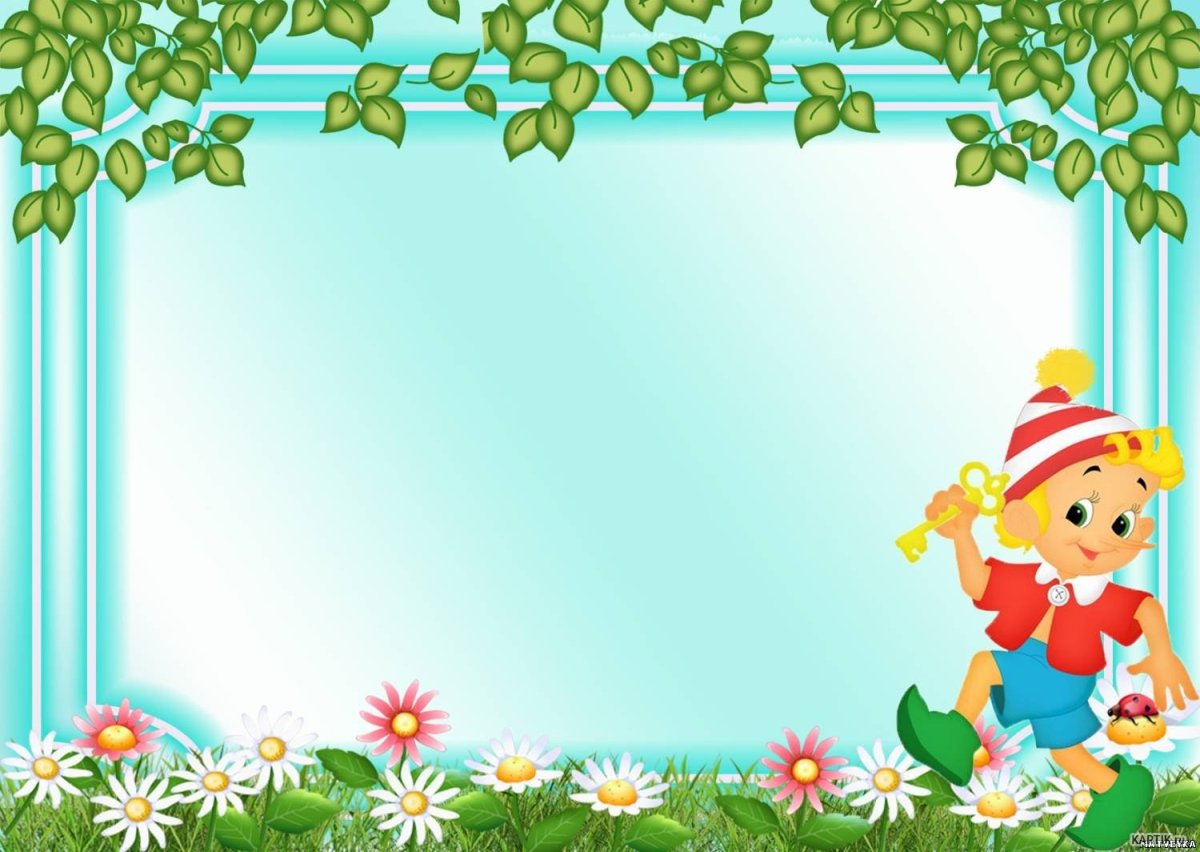 Як приходить літо жарке любим ми купатись, гратись.
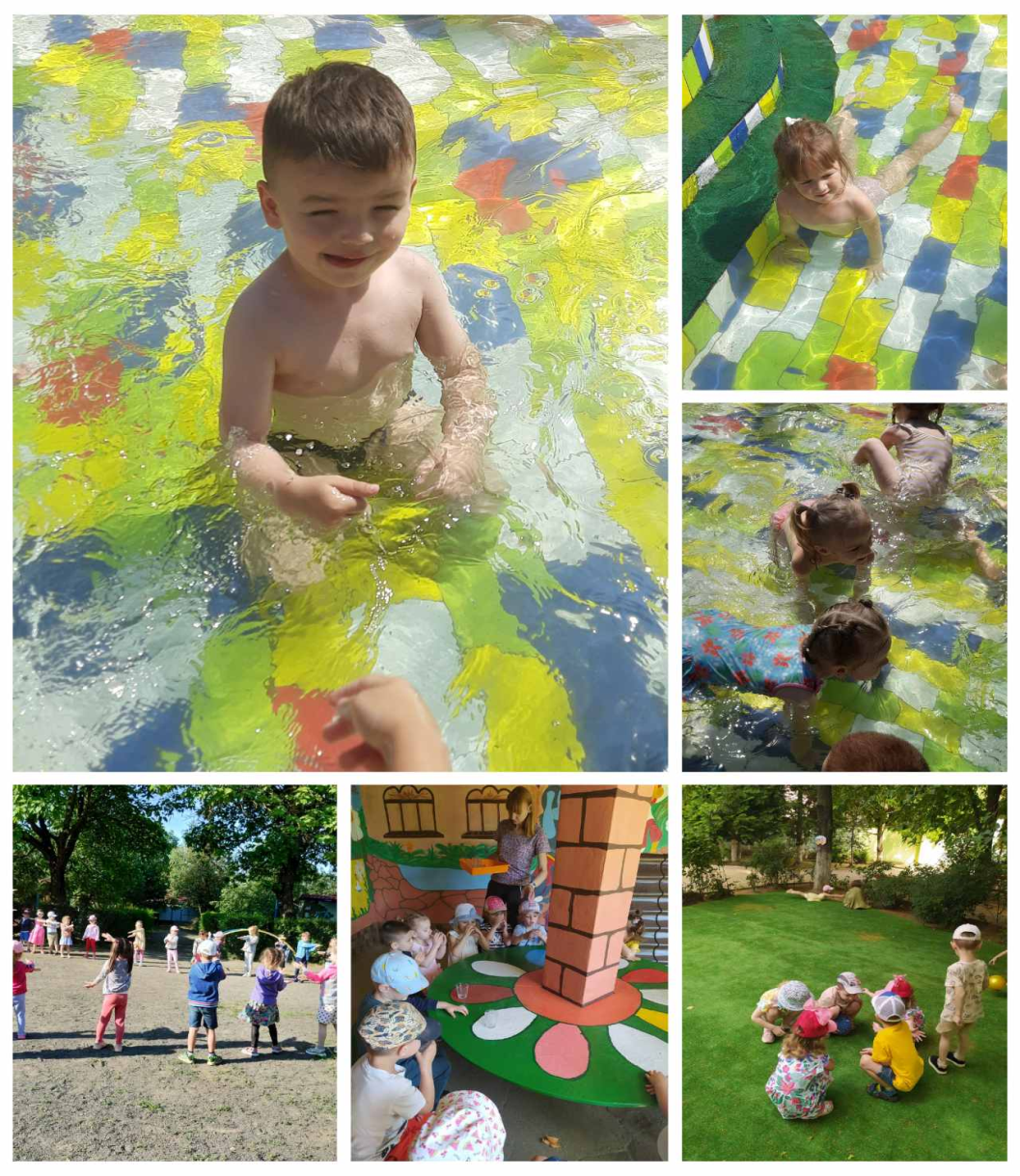 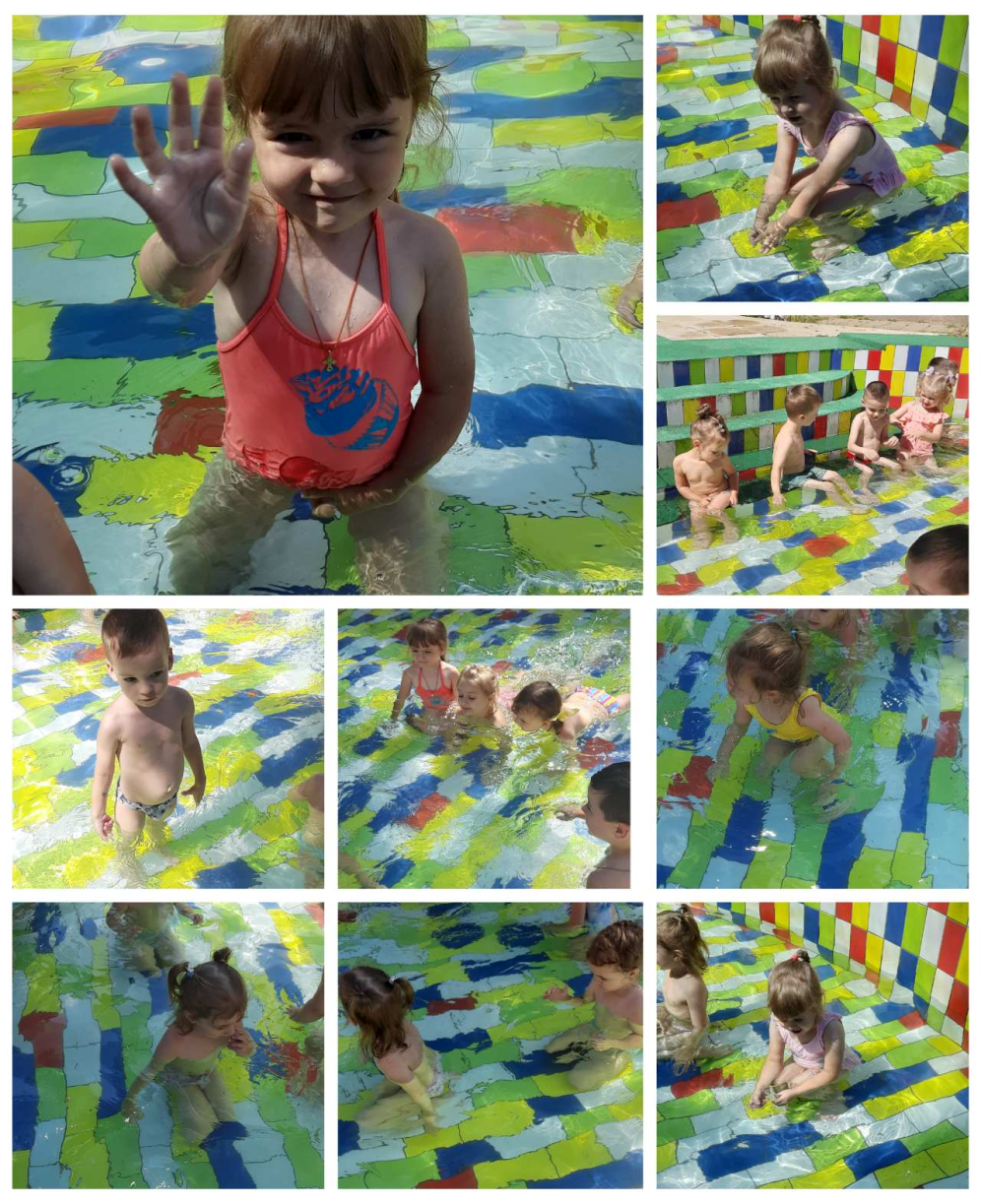 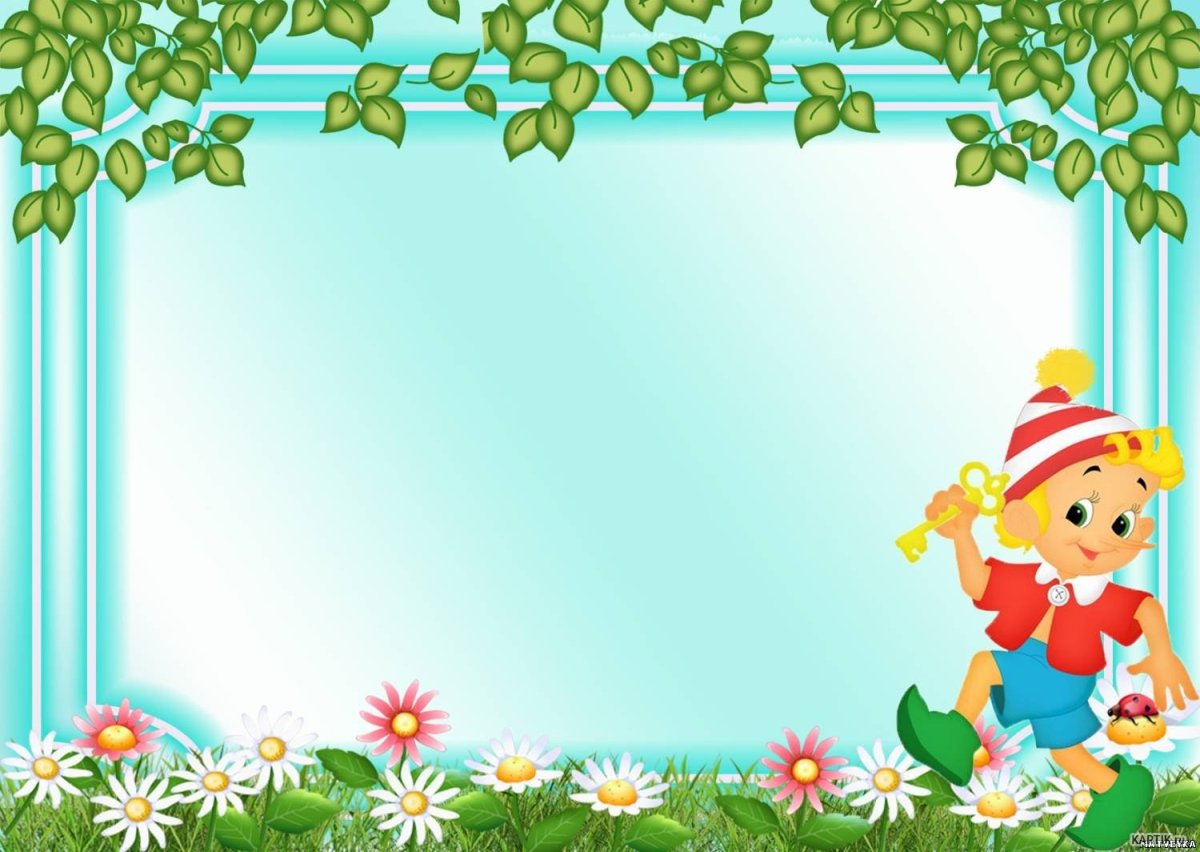 Отож часу Ви не гайте – 
в нашу групу завітайте!
Дякуємо за увагу !